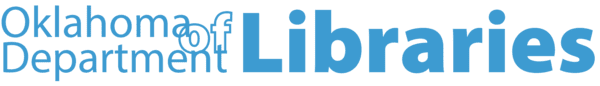 Computers and Electronic Resources
1
Instructor
Location
Date and time
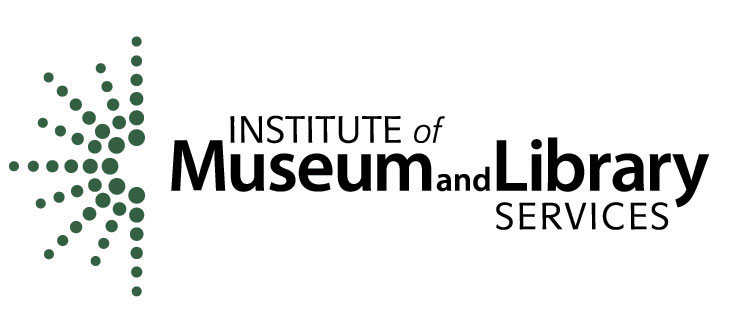 Introduction
2
Brief course overview
Introduction, housekeeping, pre-test	10-10:30
Plans, policies and manuals 	10:30-11:15
Hardware, software, and troubleshooting	11:15-12
Lunch 	12-1
Internet and database searching	1-3
Apps & social media 	3-3:45
Wrap-up and post-test 	3:45-4:30
Goals
3
Increase your comfort level with technology
Prepare you to work with tech at your home library
Get you to think more critically about technology, the Internet, and other resources
ODL-IPL information
4
What is the Public Library Academy? 
Funding and evaluation
Oklahoma Department of Libraries
Institute for Museum and Library Services and the Library Services and Technology Act
Pre- and Post-test, E-mailed evaluations
Contact informationWendy J. Noerdlinger, Continuing Education Coordinatorwendy.gabrielson@libraries.ok.gov 	(405) 522-3322
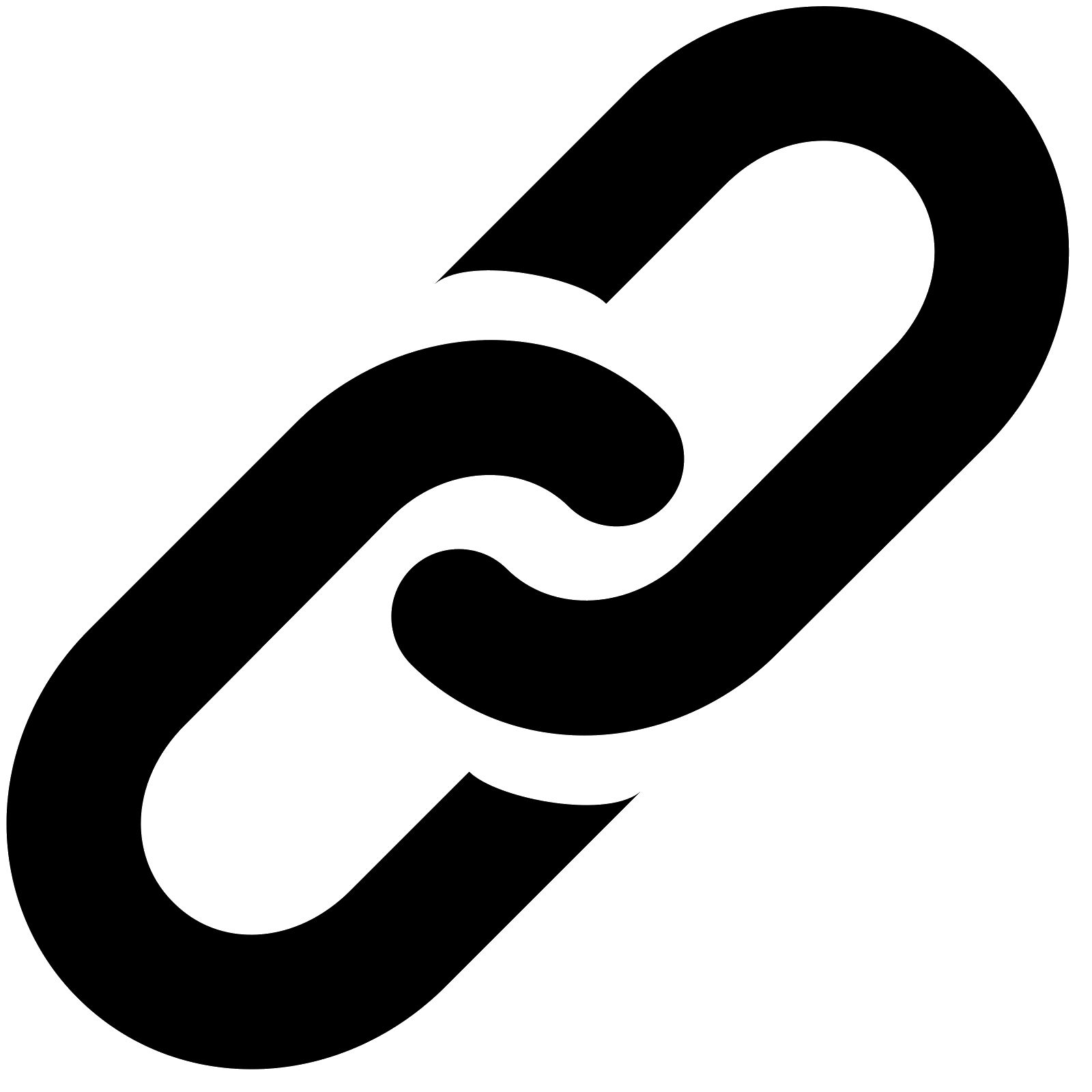 Pre-test
5
Pre-test and post-test together measure level of achievement
Expect to not know answers for pre-test
Part 1: Plans, Policies, and Manuals
6
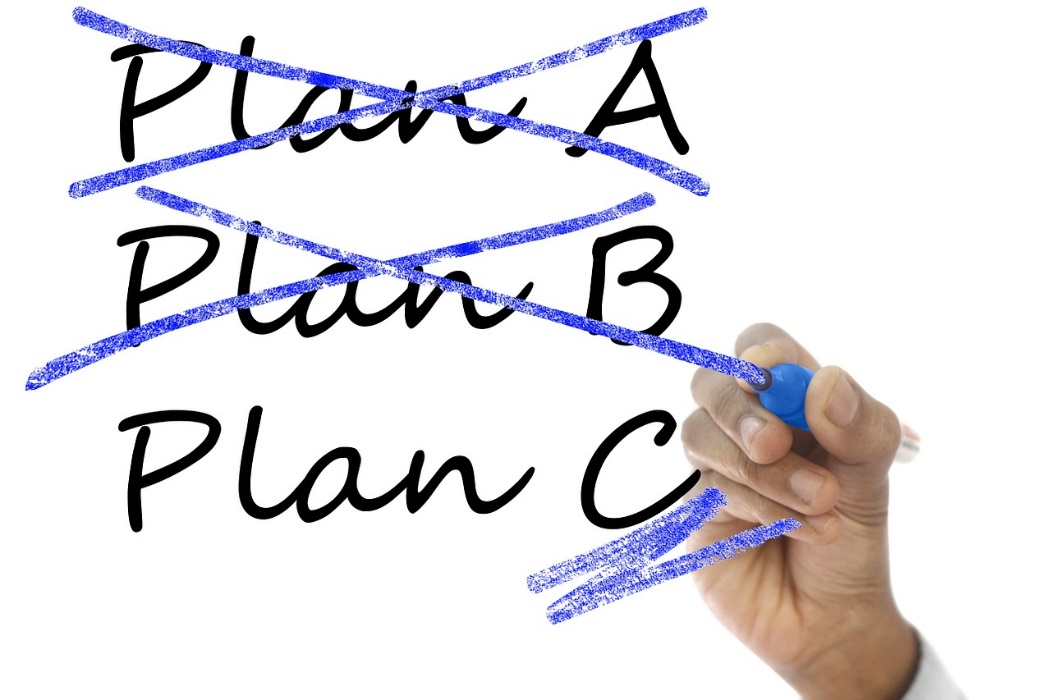 Sample technology plans
7
Jackson County Public Library 
Wichita Public Library 
Spend a few minutes looking at each of these.
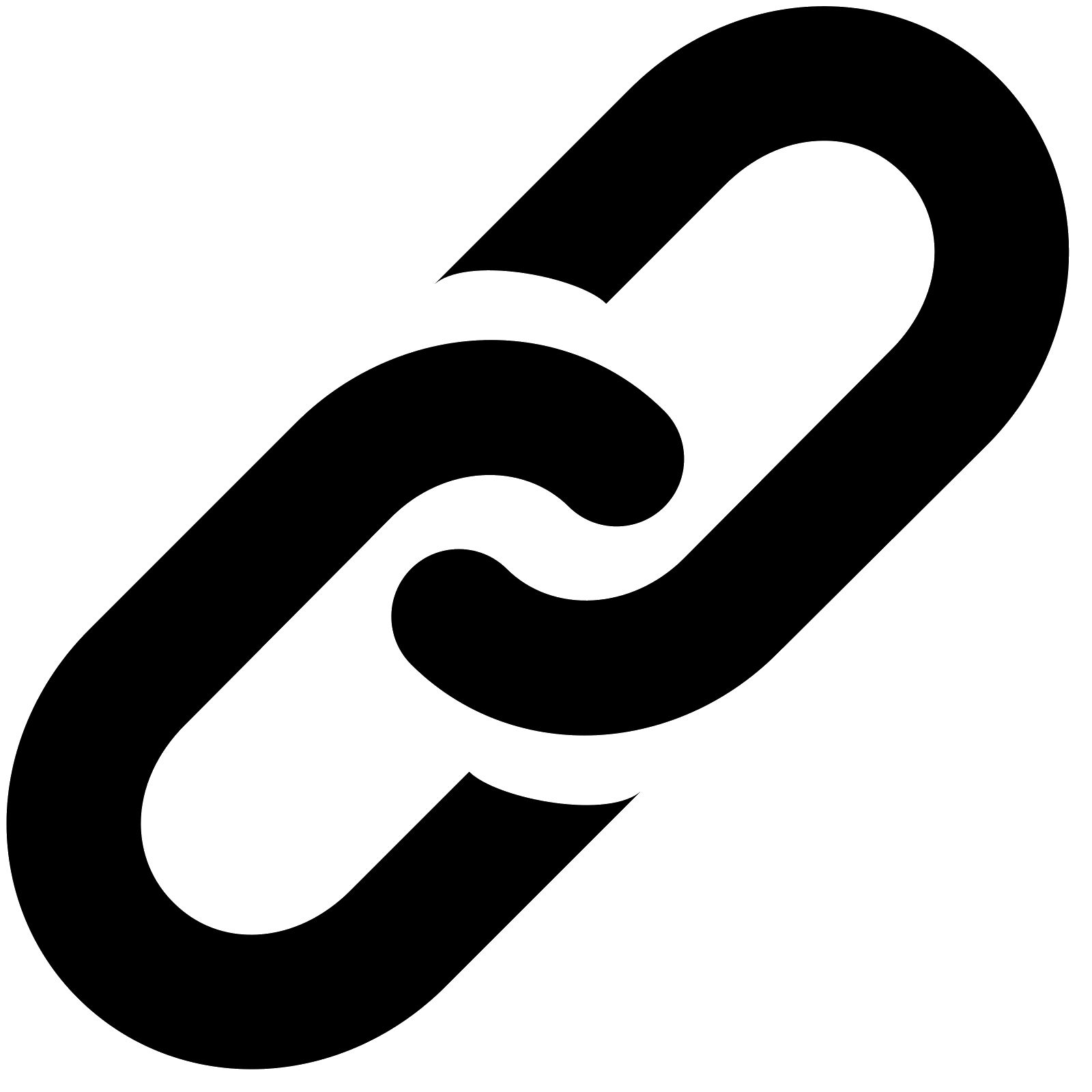 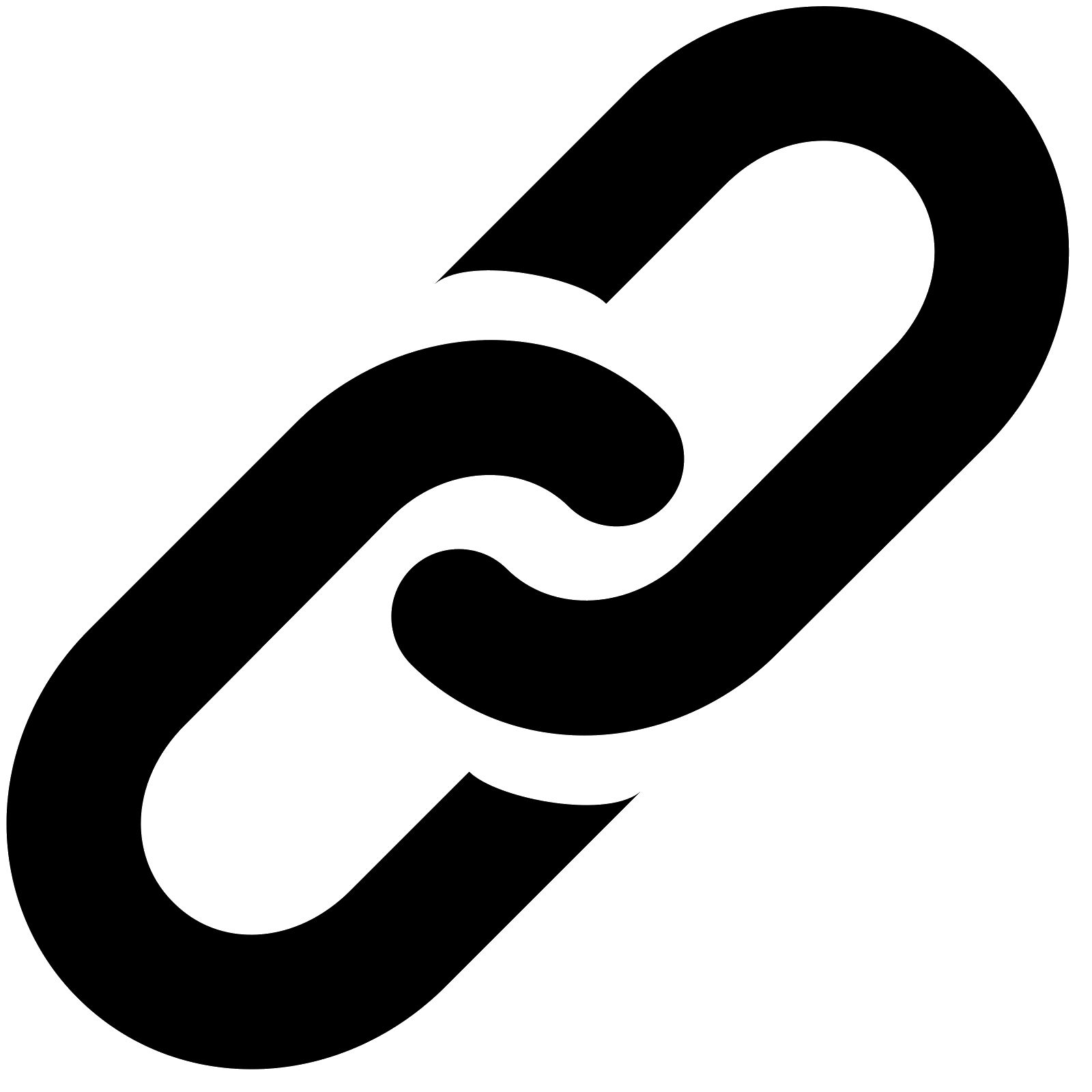 Discussion
8
How do the plans differ?
Is there anything that doesn't need to be there? Is there anything that needs to be added?
Does your library have a technology plan? Do you know how to find out?
WebJunction Checklist 
Make sure your plan covers end-of-life for technology
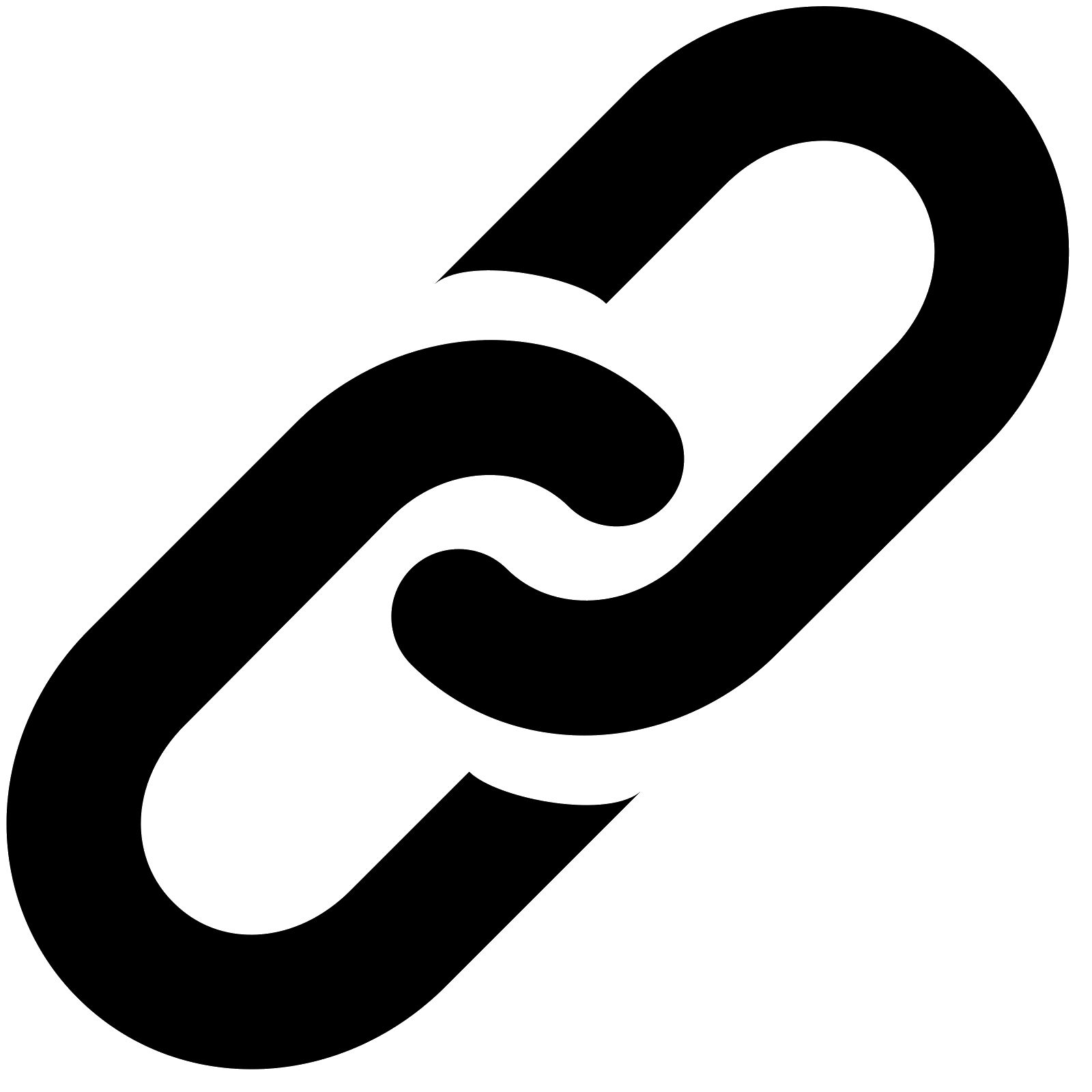 Internet Use Policies
9
How is a policy different from a plan?
Bristow 
Mustang
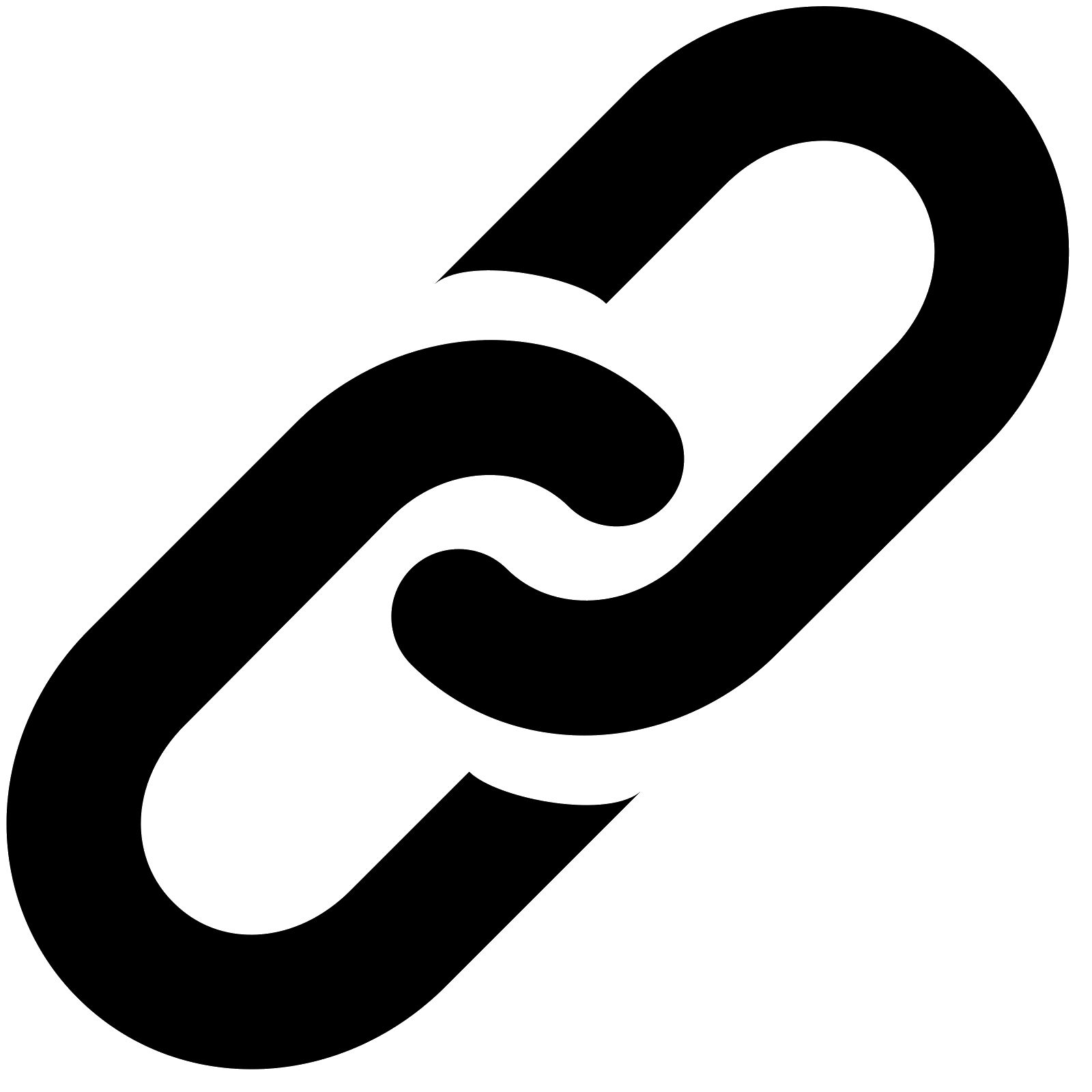 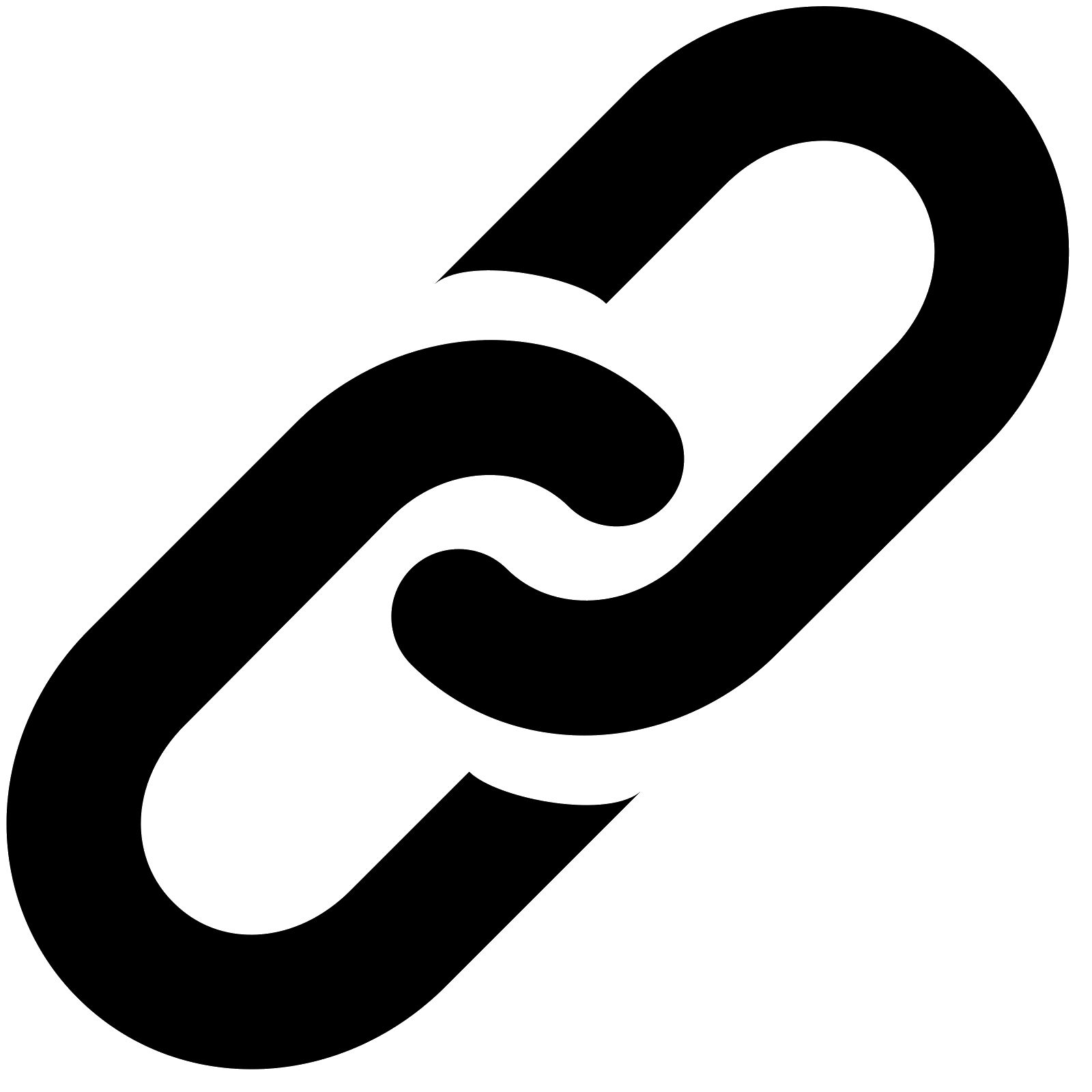 Discussion
10
Policies should anticipate issues, not react to them.
Children’s Internet Protection Act 
E-Rate
Who sets your policy? How can you make changes?
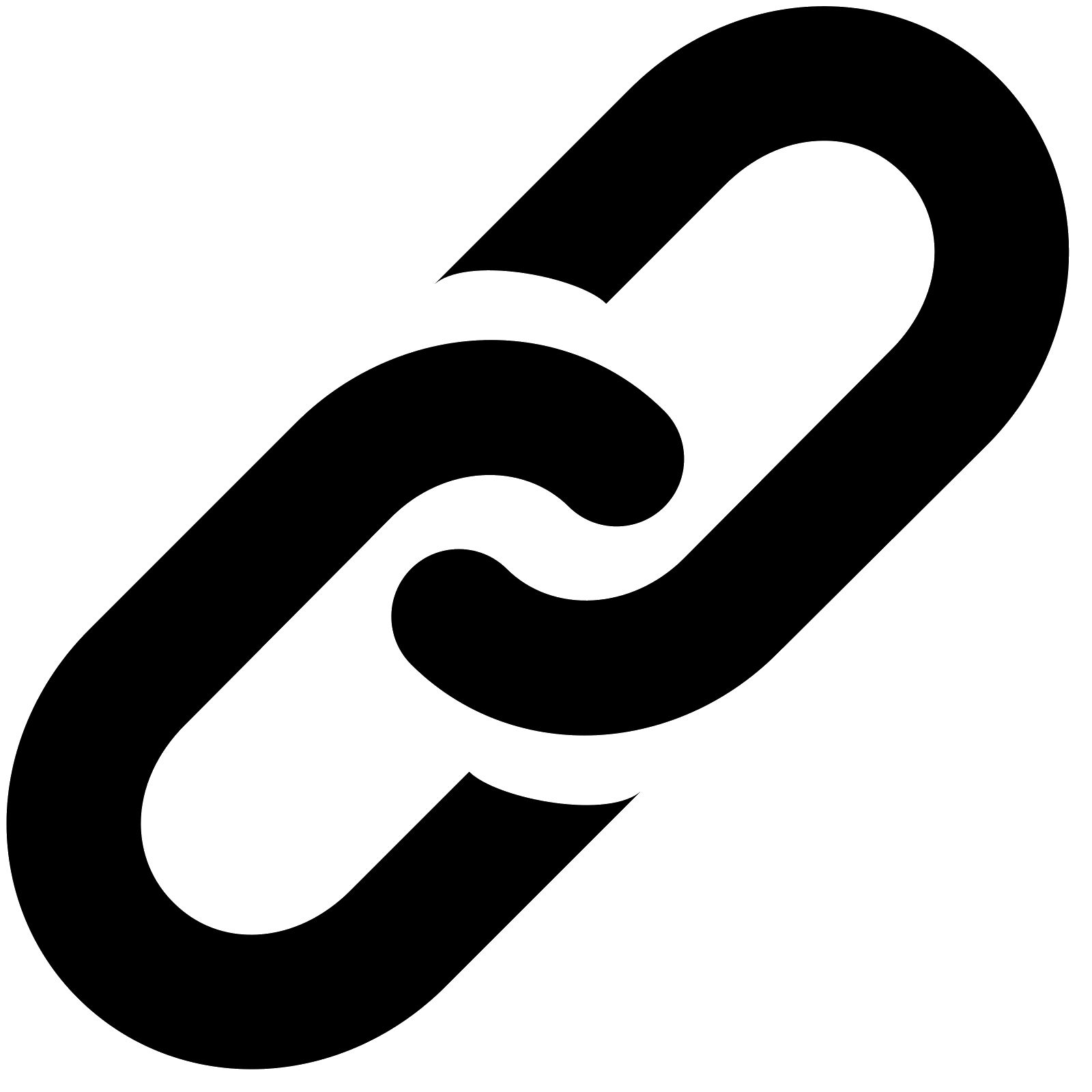 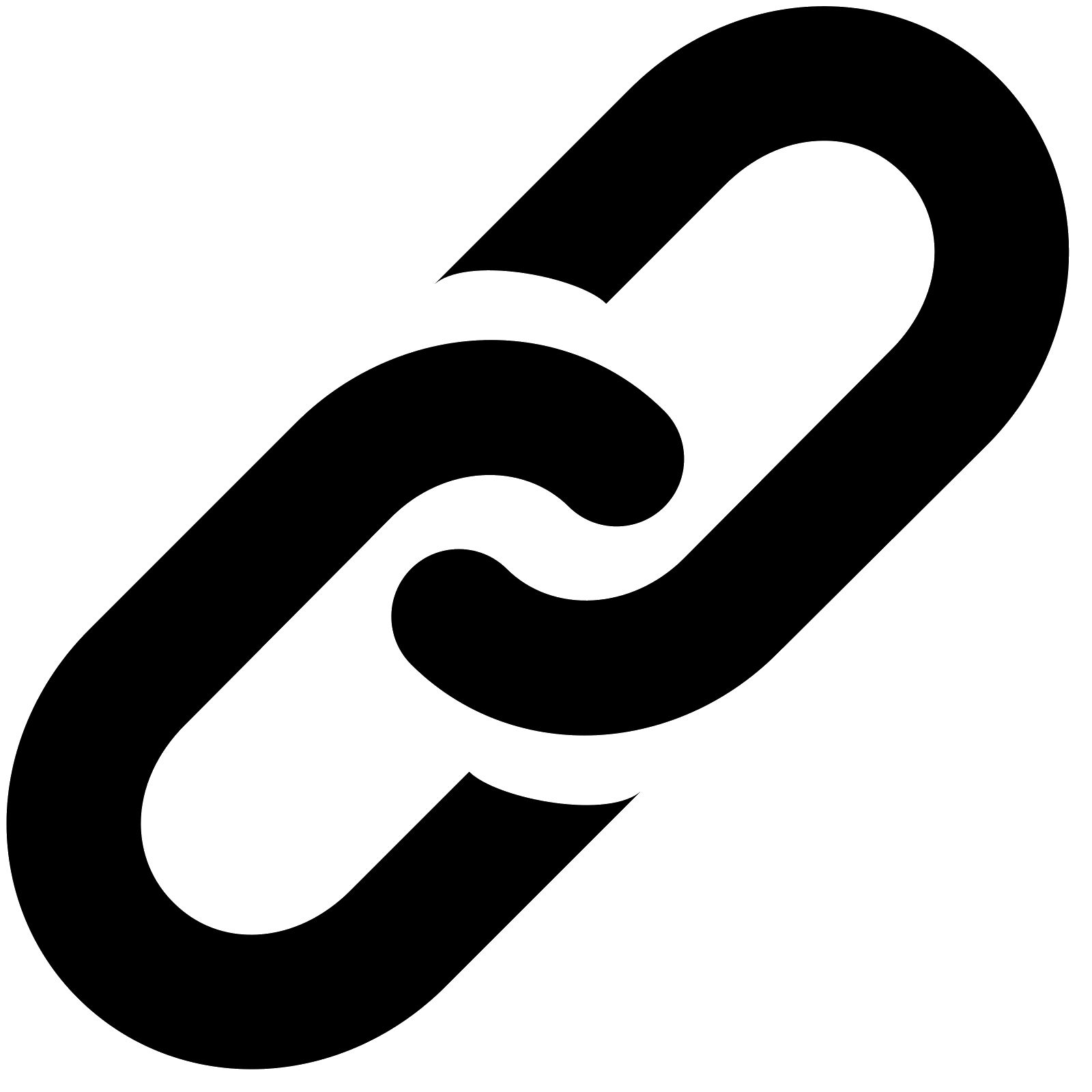 Manuals/Procedures
11
Internal documents
Can contain sensitive information (passwords, vendor contact info, etc)
Granular, step-by-step instructions for various processes and workflows
Libraries often put off writing these because they are institutional knowledge - in the head of one or more people who do the same tasks over and over. Important to get them on paper for succession and substitution purposes.
Part 2: Hardware, Software, and Troubleshooting
12
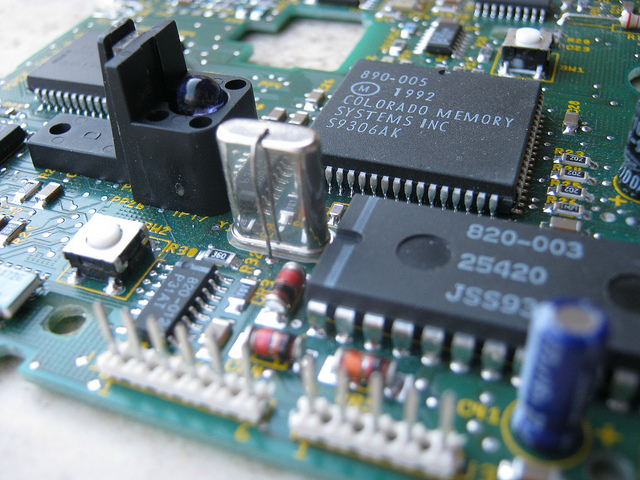 Troubleshooting Hardware
13
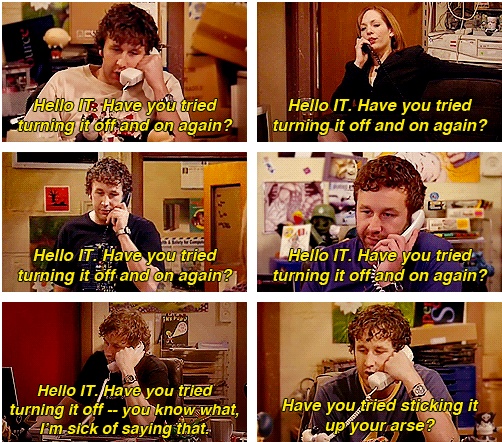 Power cycle
Check connections
Check System Tray and Task Manager
Check Storage/RAM/CPU using Performance tab
Virus and malware check
Troubleshooting Internet problems
14
Narrow down the problem. Just one PC or the whole building? Try “ping” and “ipconfig” (see handout)
Check blinking lights on PC network connector.
Trace cables back to hubs/switches/etc.
Get advice before power-cycling switches.
Navigating Windows
15
Explorer
Search in Windows 10
Common file locations: Documents, Pictures, Downloads, etc.
Best practices for saving files
16
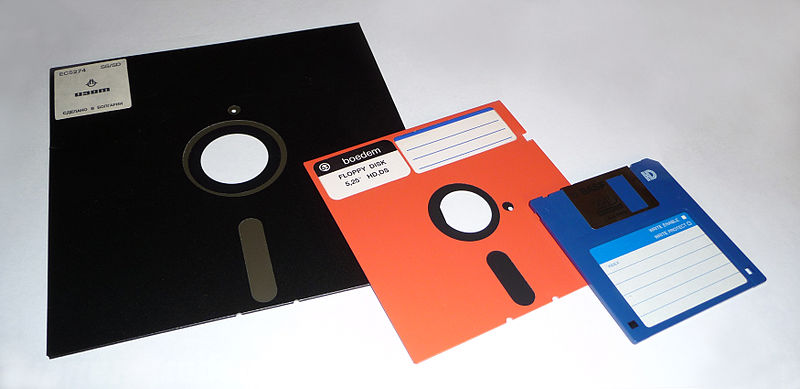 Know where you are
Use descriptive names
Date files in YYYY-MM-DD format
Weed and organize periodically. Use subfolders.
SAVE OFTEN!!!
Part 3: Internet and Database Searching
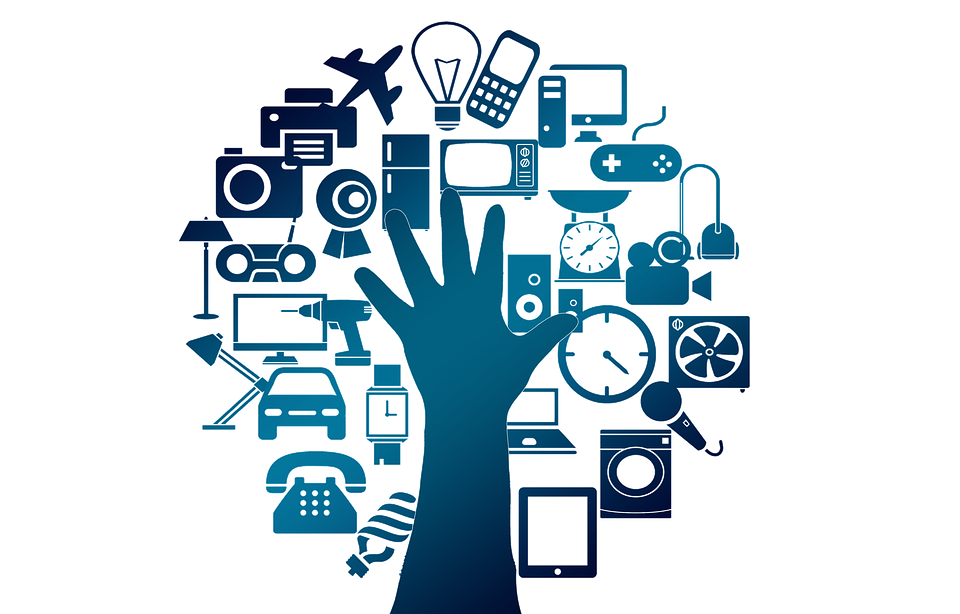 17
Searching
18
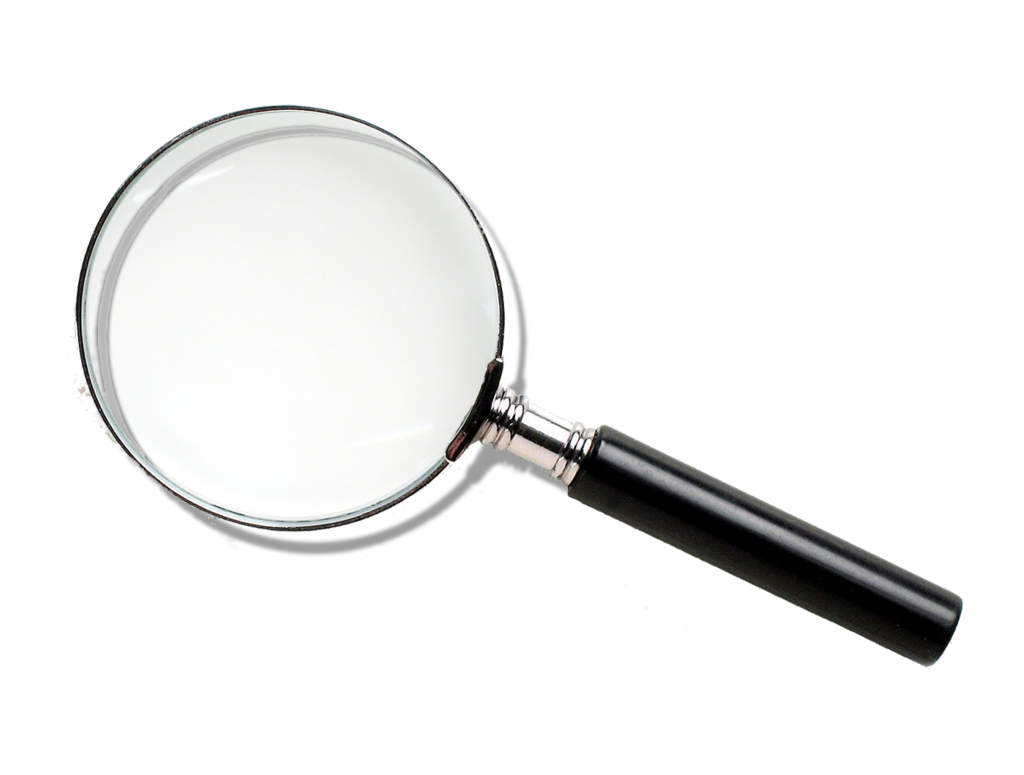 Google is king
Alternative search engines: Bing, DuckDuckGo, Dogpile
If you're not paying for a service, you're not the customer. You're the product.
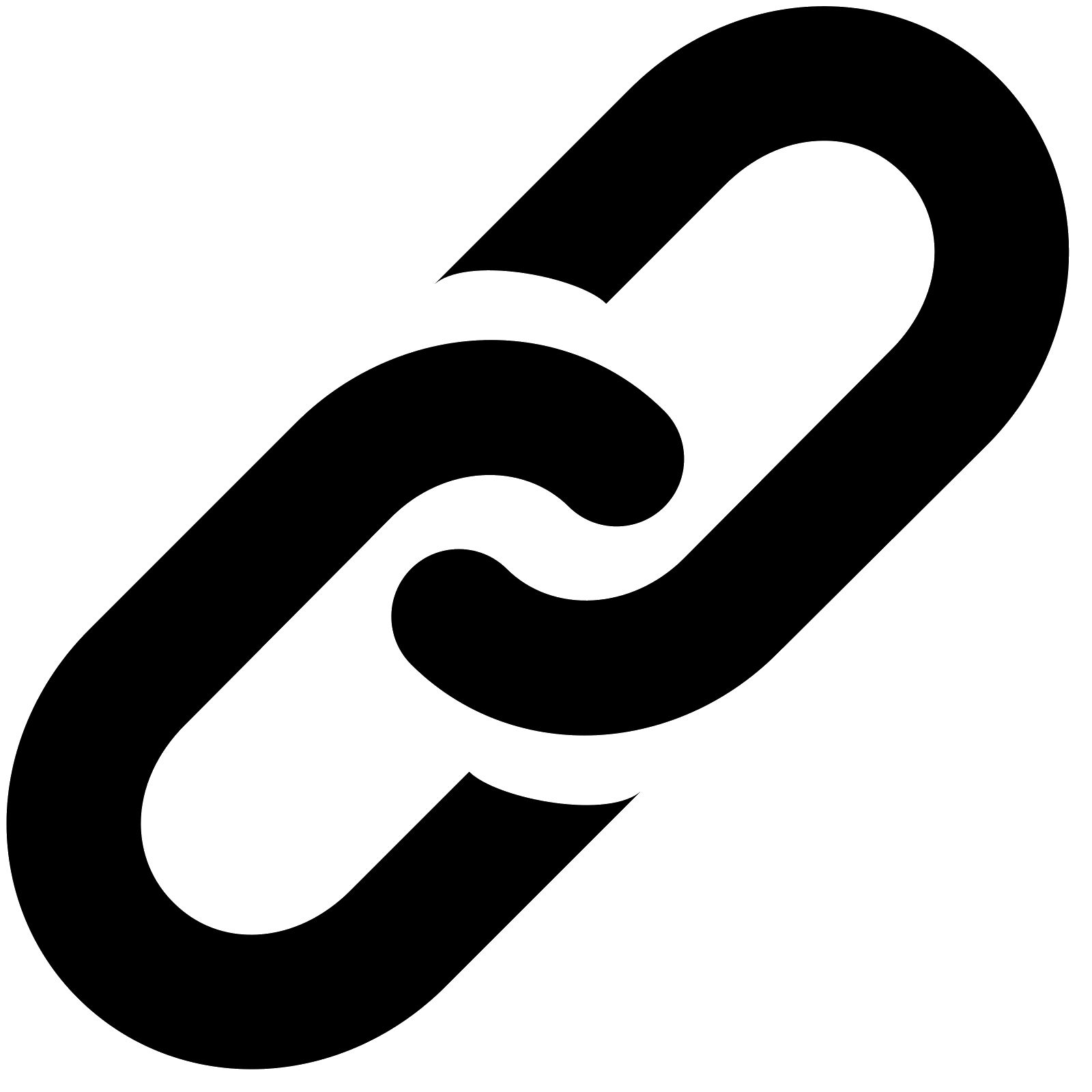 Getting the most out of search tools
19
Modes
Advanced options
Syntax
Evaluating websites
20
Fake or real?
On what are you basing your decision?
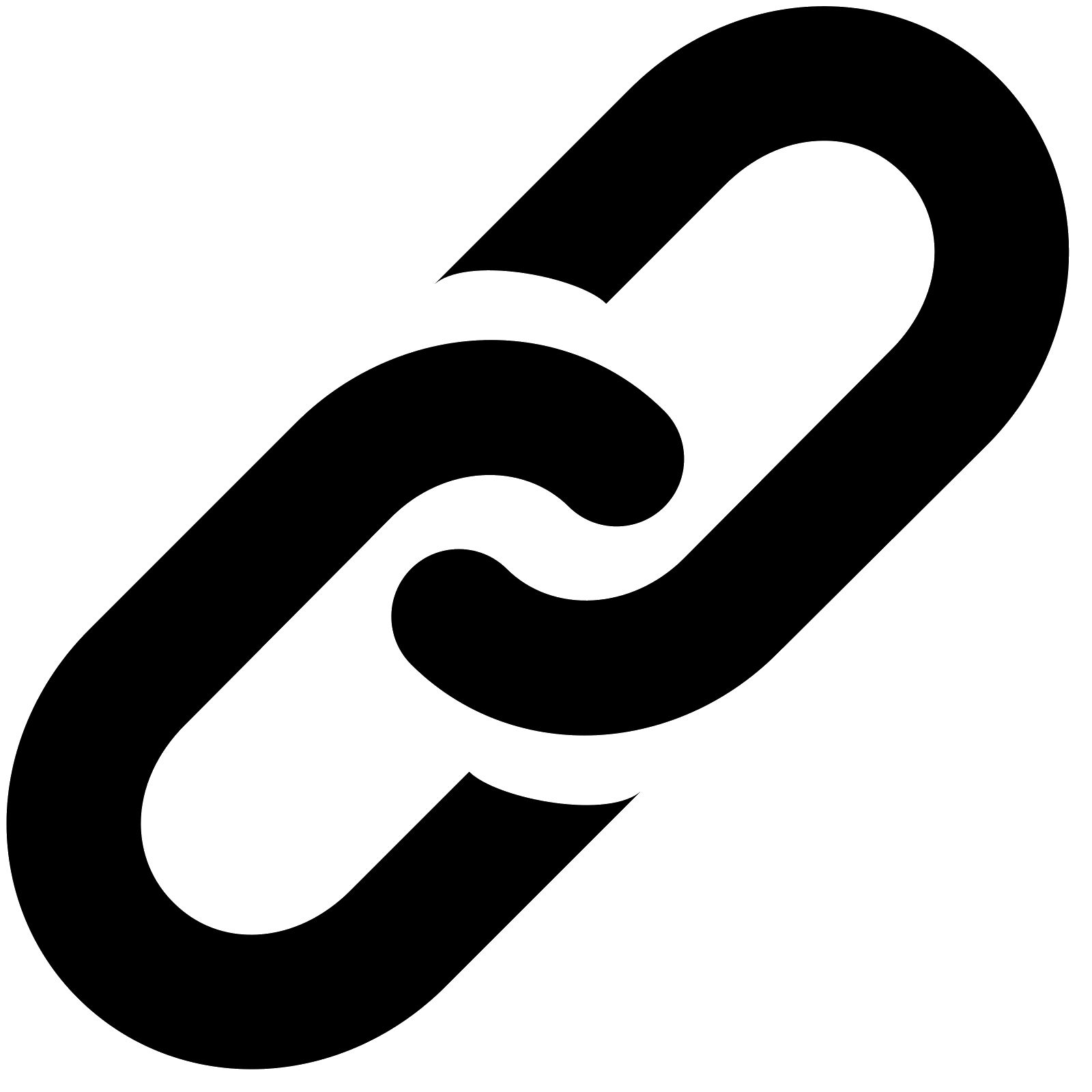 CRAAP criteria
21
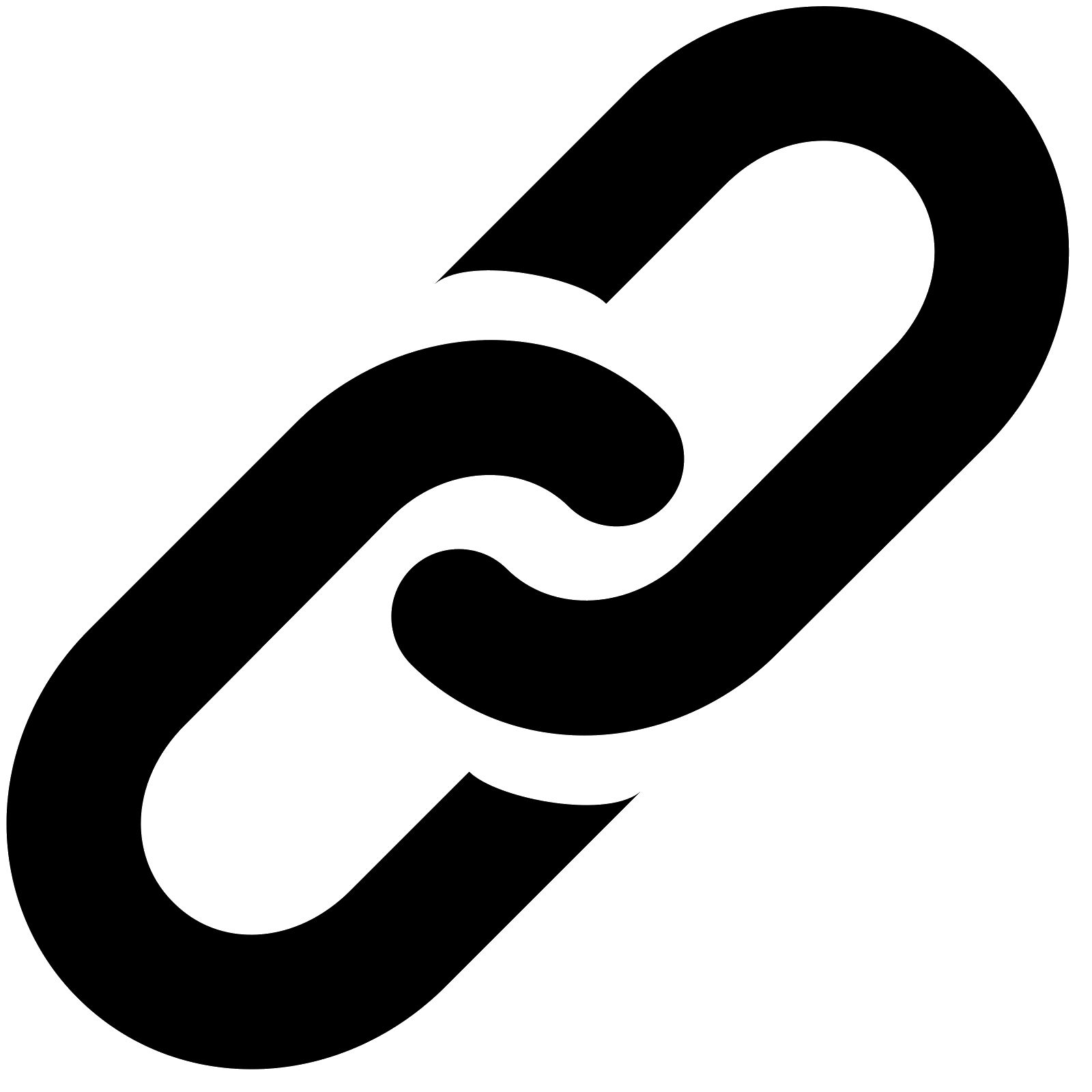 Currency
Relevance
Authority
Accuracy
Purpose
Let’s talk about Databases
22
Easy access!!
Funding for the statewide online resources is made possible thanks to ODL’s grant from the federal Institute of Museum and Library Services.

Help your patrons discover Digital Prairie by creating a desktop shortcut. First minimize all windows. Then right click in center of the screen. Click New> Shortcut. In the text box, enter your URL or use https://digitalprairieok.net/discover/. Click Next. In the text box, enter the shortcut name. Click Finish, then test, and you’re done. Try it now!
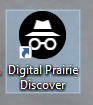 Support
You should never have to use username and password in the building! If doing so, your IP address has changed since registration. 
First Google 'what is my IP address' and write down that number. 
Then phone EBSCO at 800-758-5995 and Britannica at 800-621-3900 ext 7160.
Or send email: support@ebsco.com and edsupport@eb.com
https://digitalprairieok.net/discover/
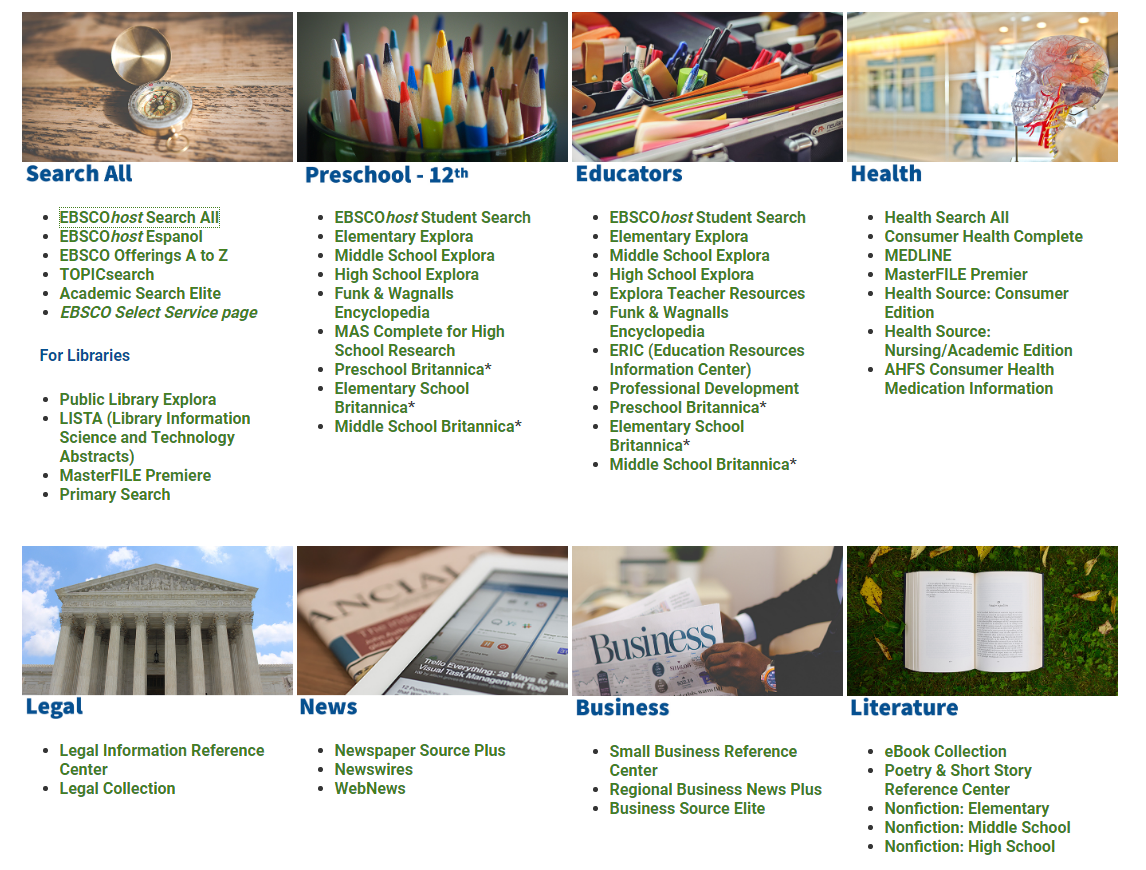 Even more to choose from…
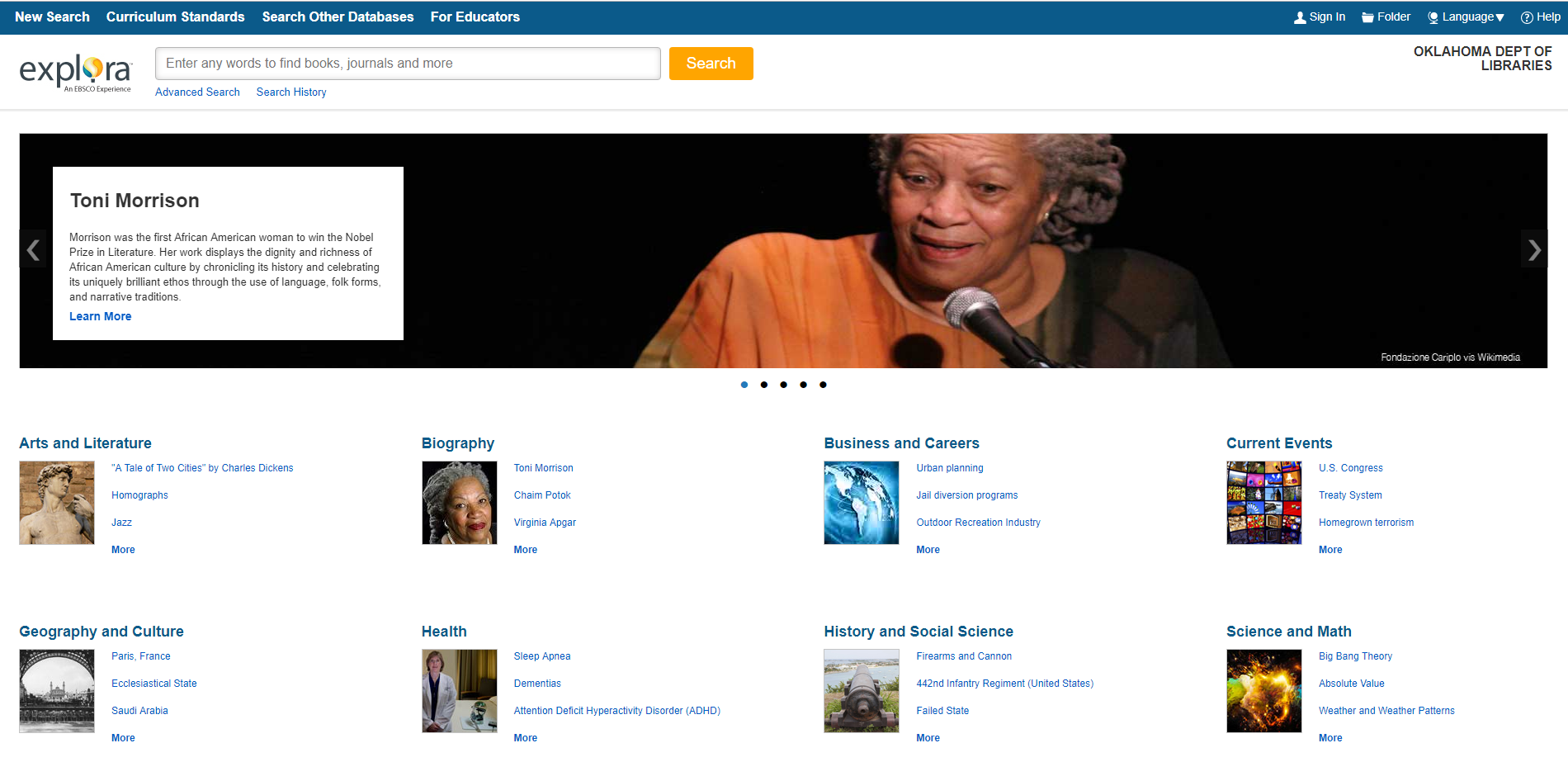 New interface 
for public
libraries
or high school
students
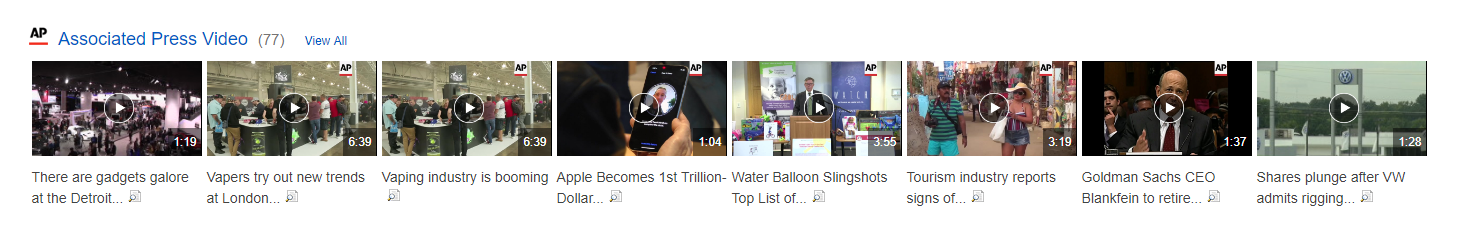 explora has:
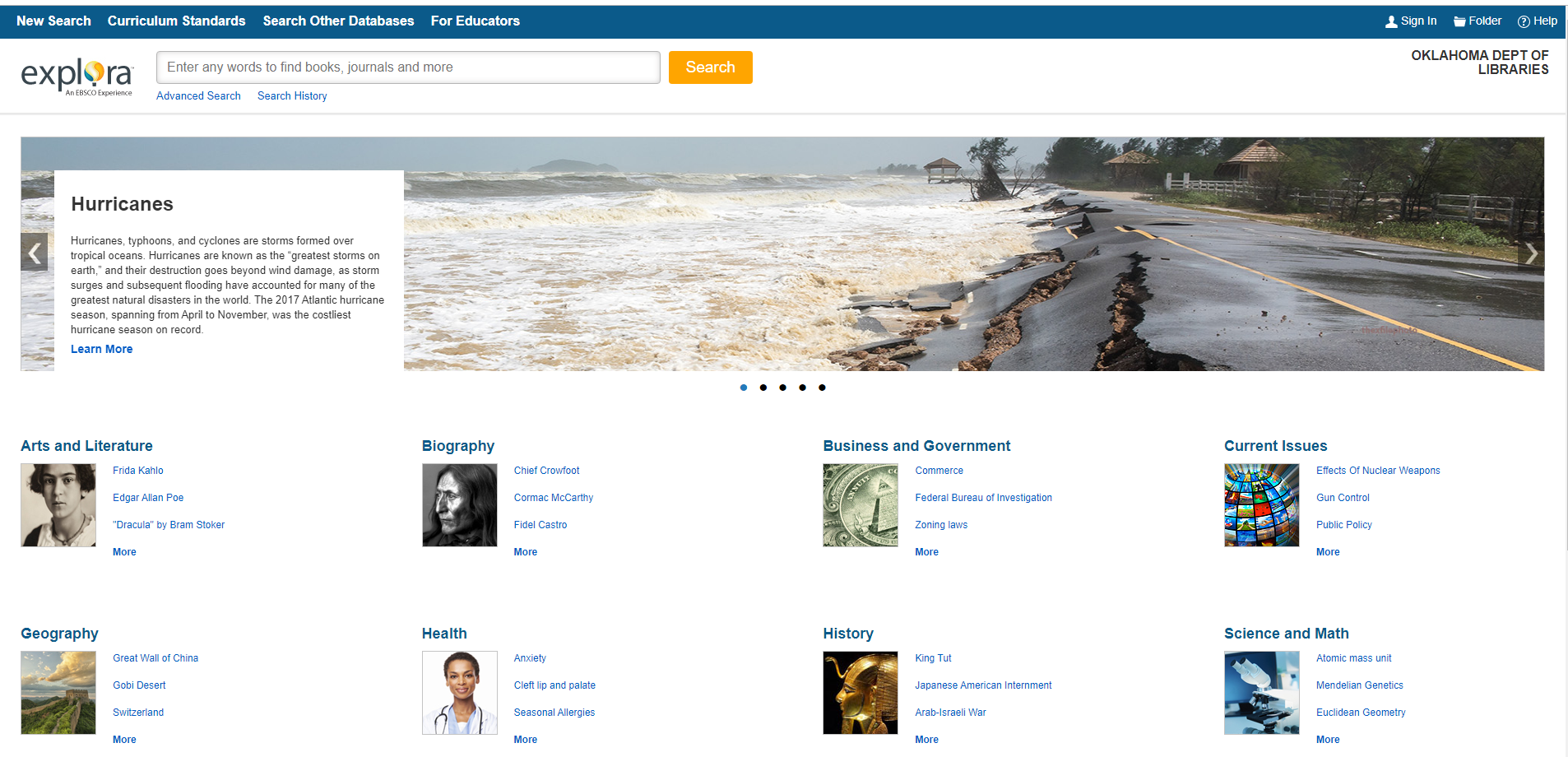 For middle school students
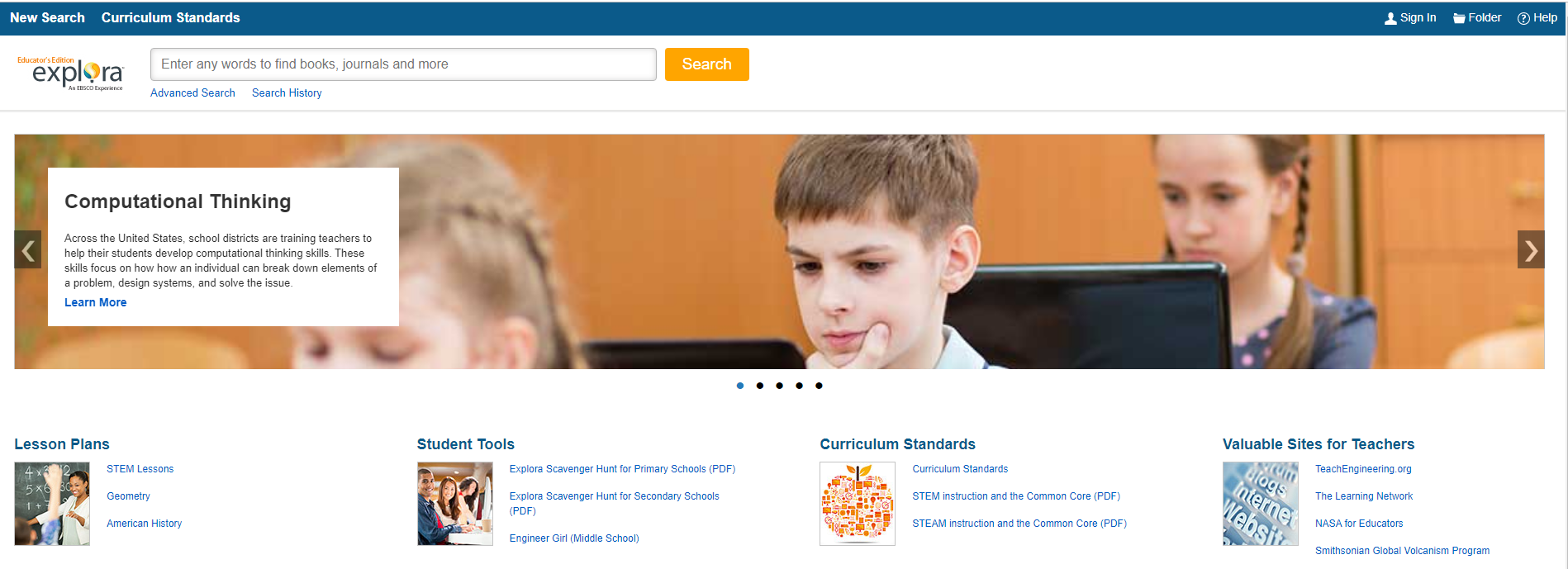 Teacher resources
Explora Elementary Student Research:http://search.ebscohost.com/login.aspx?authtype=ip,uid&profile=ehk5                                  Explora Middle School Student Research:http://search.ebscohost.com/login.aspx?authtype=ip,uid&profile=src_icExplora Public Library or High School Search:http://search.ebscohost.com/login.aspx?authtype=ip,uid&profile=ehplExplora Educator's Edition:http://search.ebscohost.com/login.aspx?authtype=ip,uid&profile=ehed
Think desktop shortcuts…
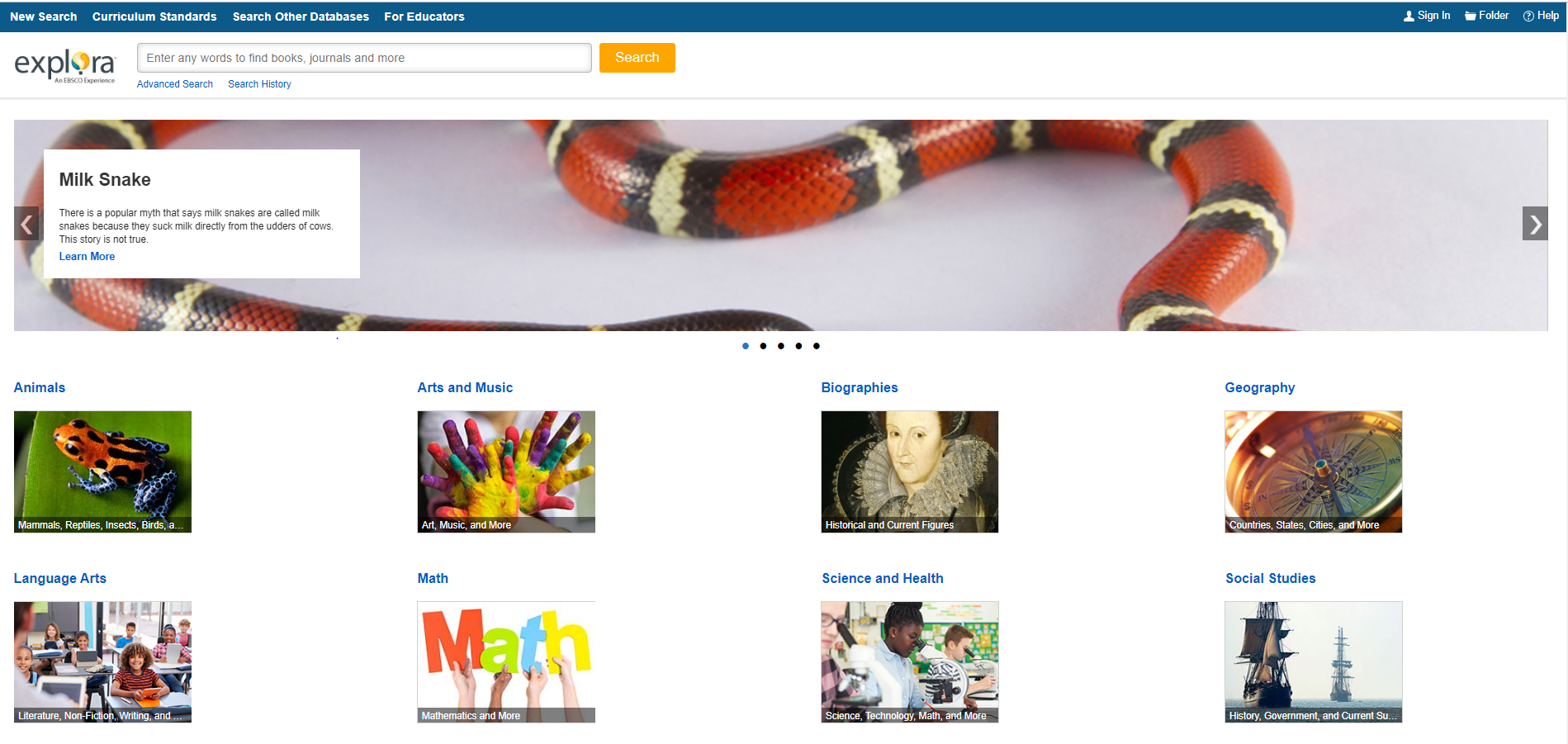 For 
elementary 
students
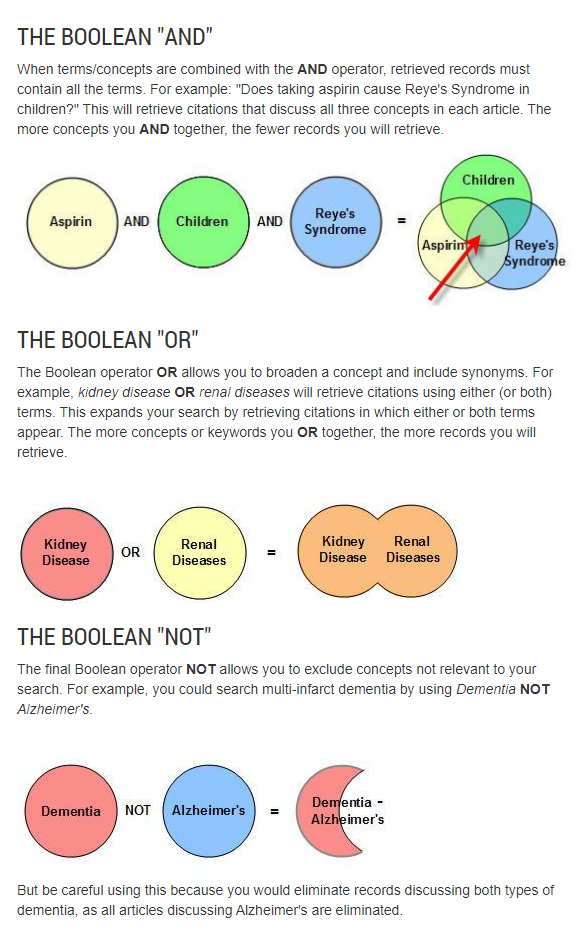 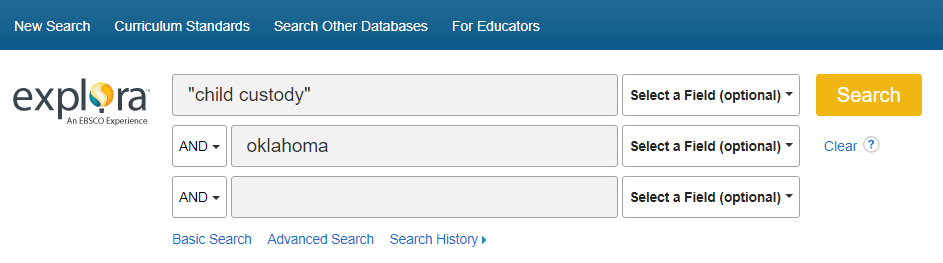 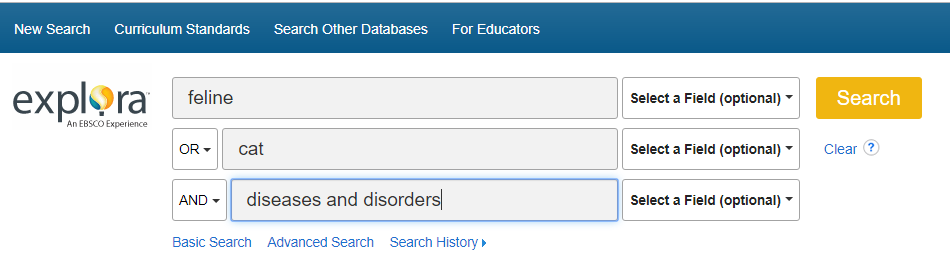 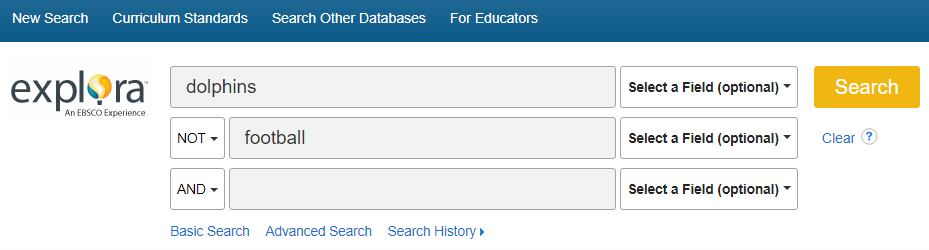 https://hsl.lib.umn.edu/biomed/help/boolean-operators
[Speaker Notes: Have your students try some searches using the Boolean terms.]
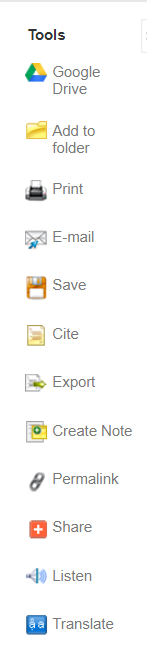 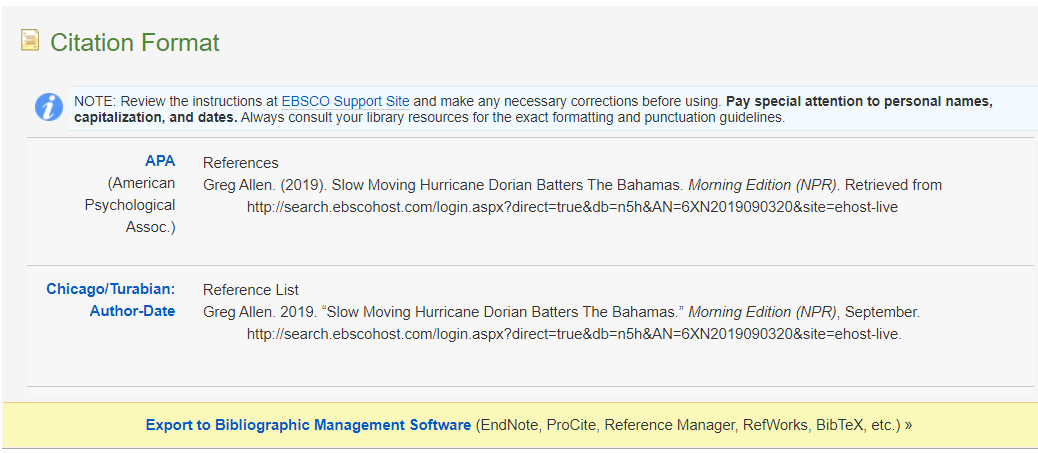 Scroll for more…
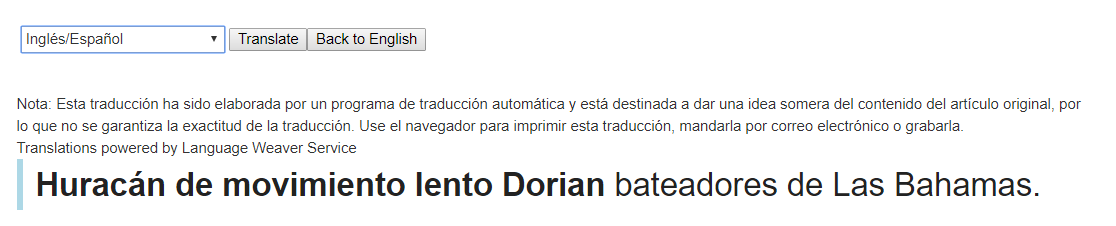 Play time!
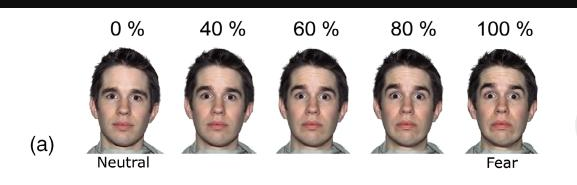 Which one is you?
http://search.ebscohost.com/login.aspx?direct=true&db=iqv&AN=38058658&site=ehost-live
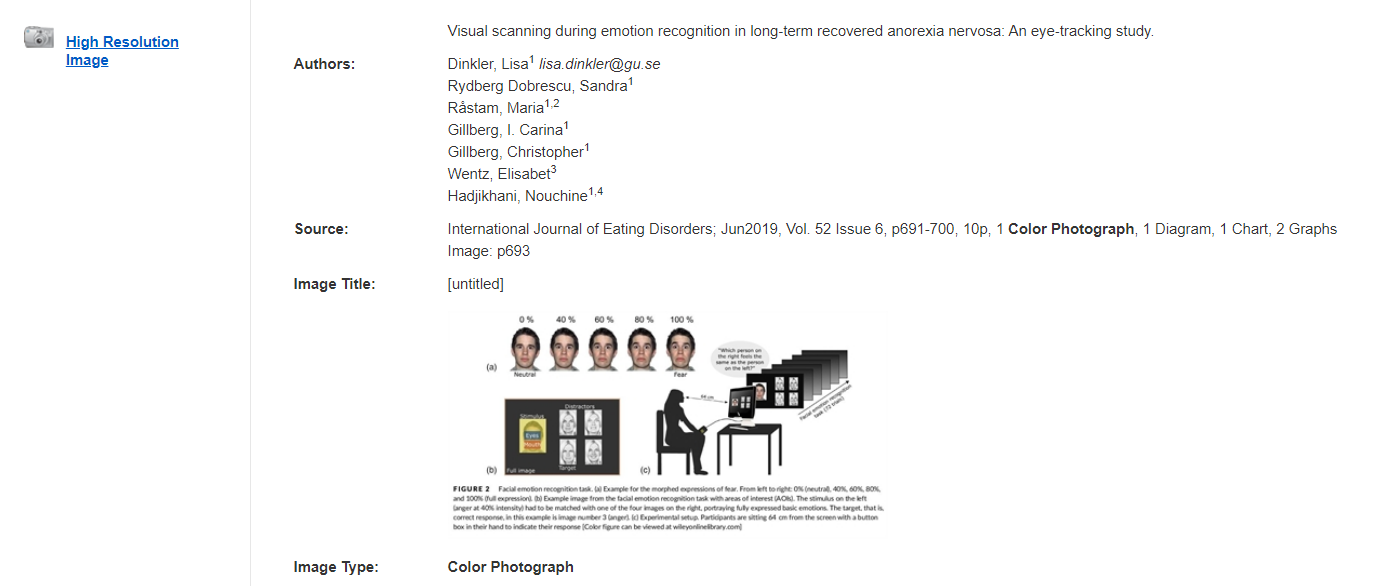 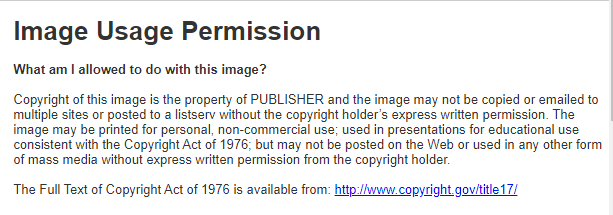 Dig in to EBSCO…
Masterfile – a newly married couple wants Consumer Report ratings to make the most of their small budget…
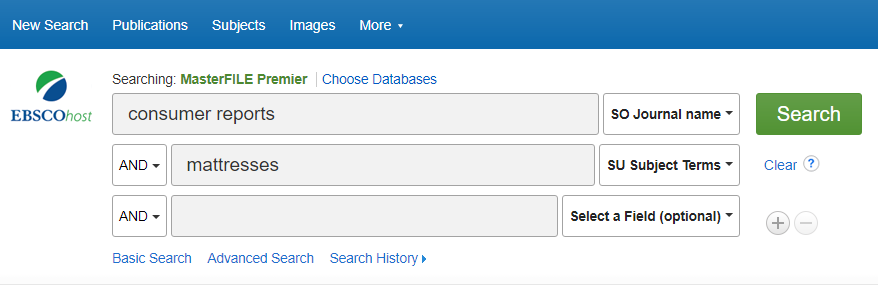 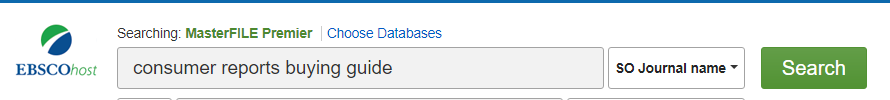 Refine results
Academic Search Elite – the vet in town needs articles 

Questions?
	Need it right now?
	Latest research available?
	Peer reviewed journal?



Send it to them in email:
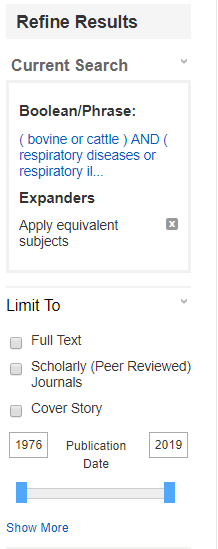 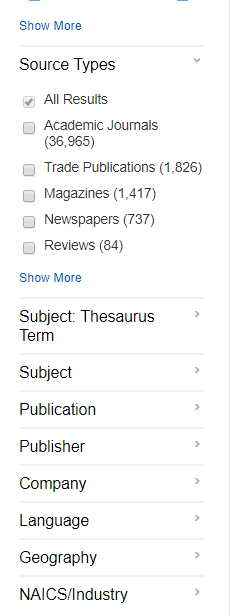 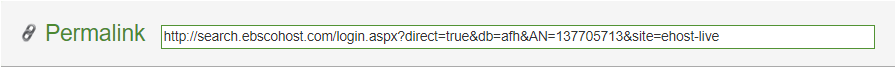 Psychology and Behavioral Sciences Collection – mother concerned about her tween daughter
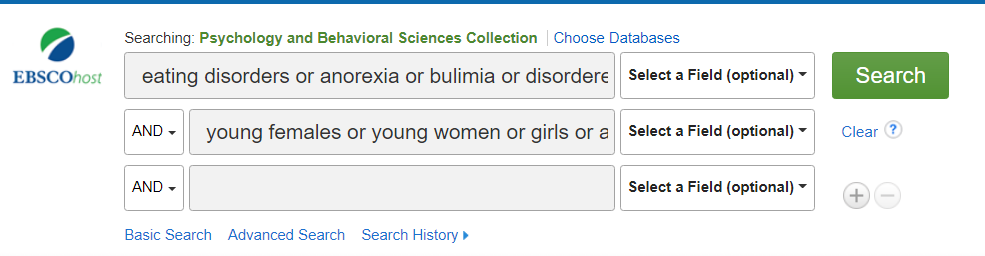 Let the auto suggest help you with search terms!
Different look but lots of info!
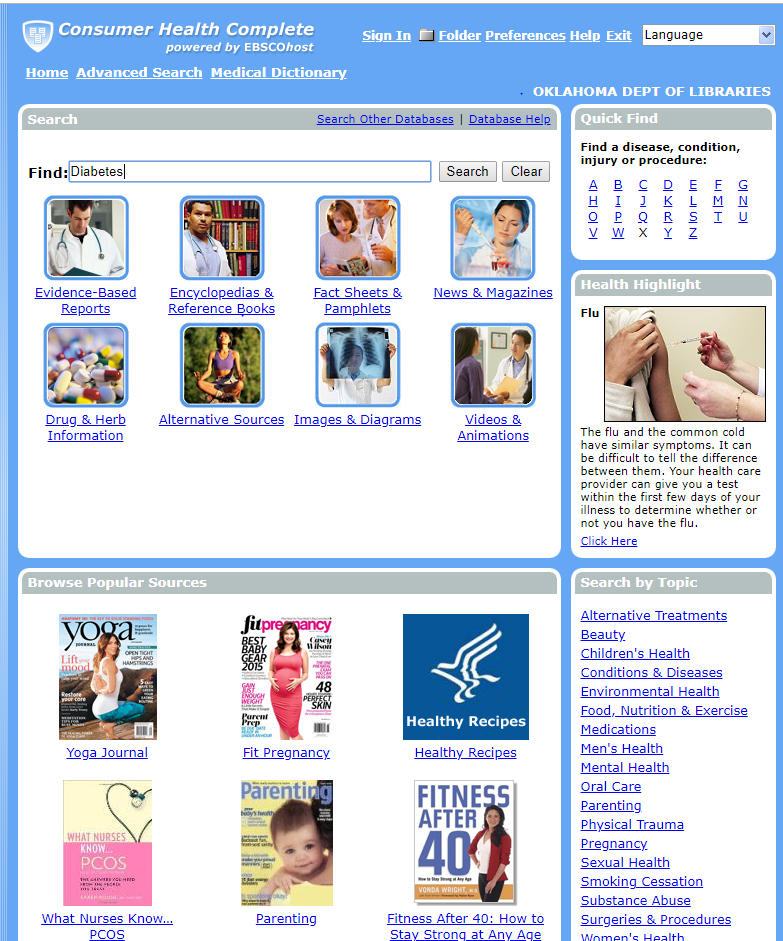 Consumer Health Complete – A mother needs information for a new challenge in her life…

Broad search but look at all the tabs 




Use more keywords to narrow it down.
Small Business Reference Center
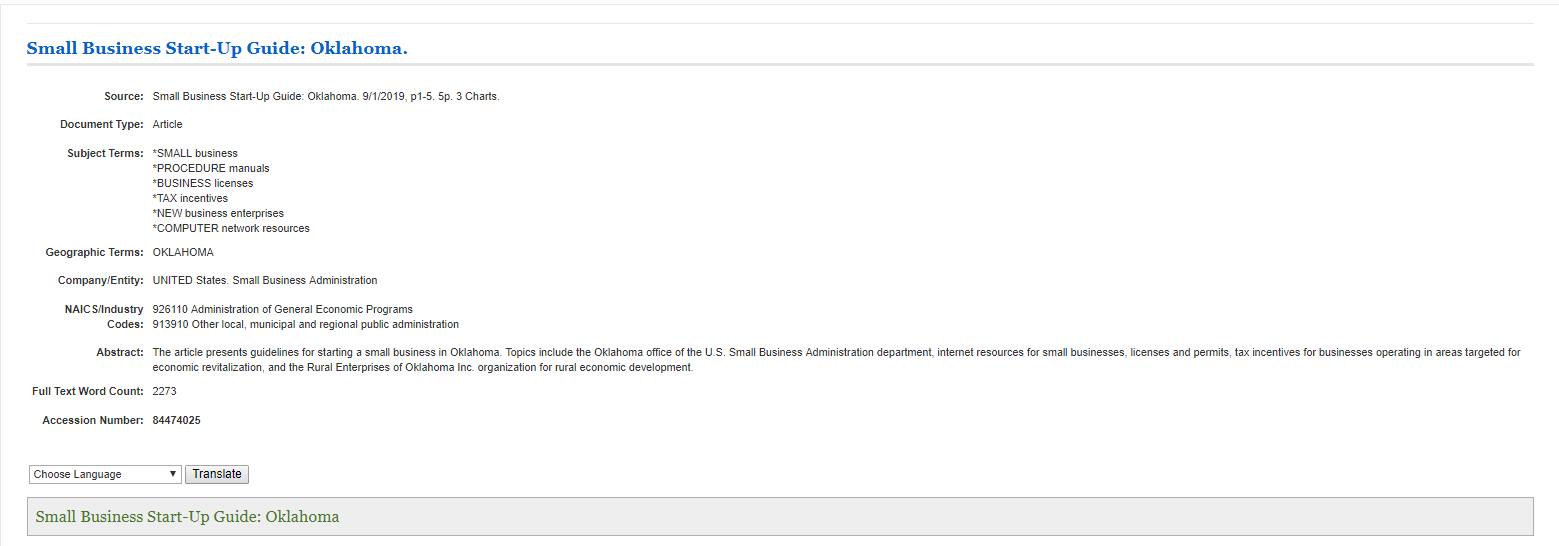 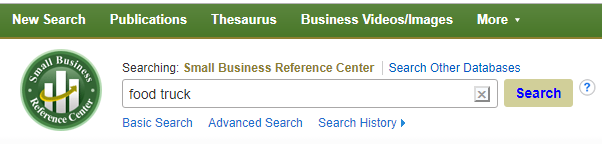 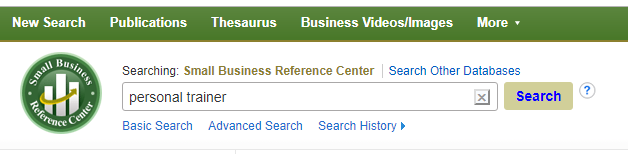 Doctor in town wants to look at newest articles in JAMA
No full text? – get articles on ILL     https://statelibraryok.on.worldcat.org/discovery
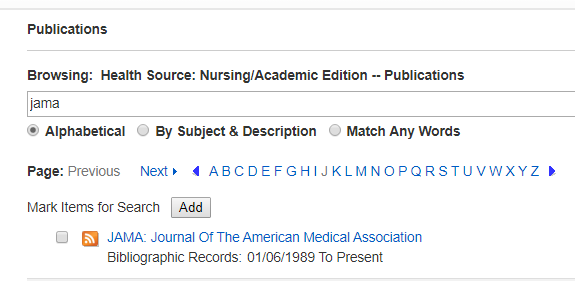 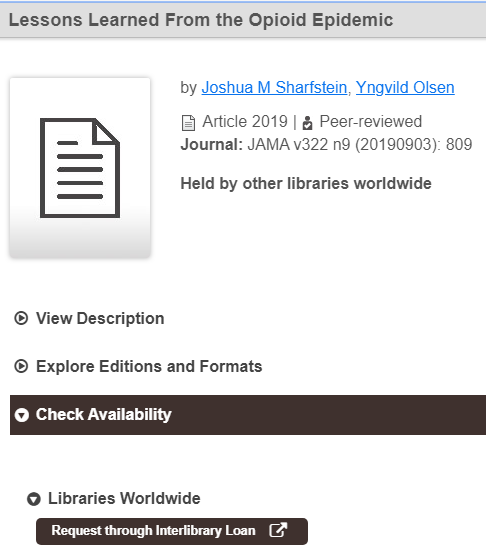 Article I found:
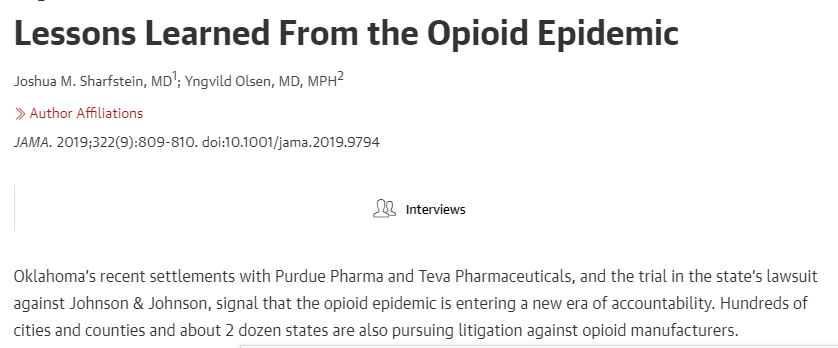 Legal Information Reference Center– a couple has questions about probate and a young man wants to know how to form a partnership
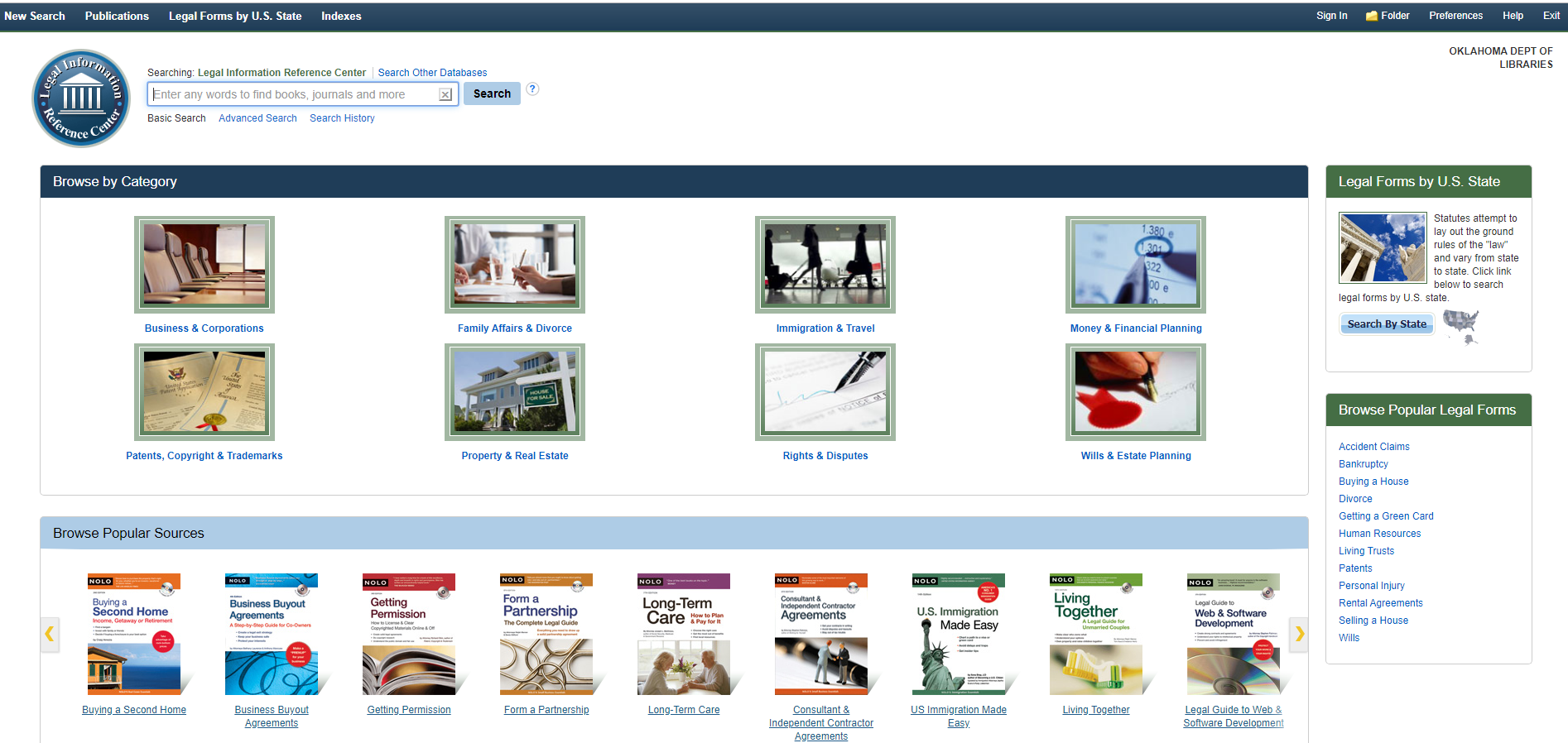 Home Improvement Reference Center
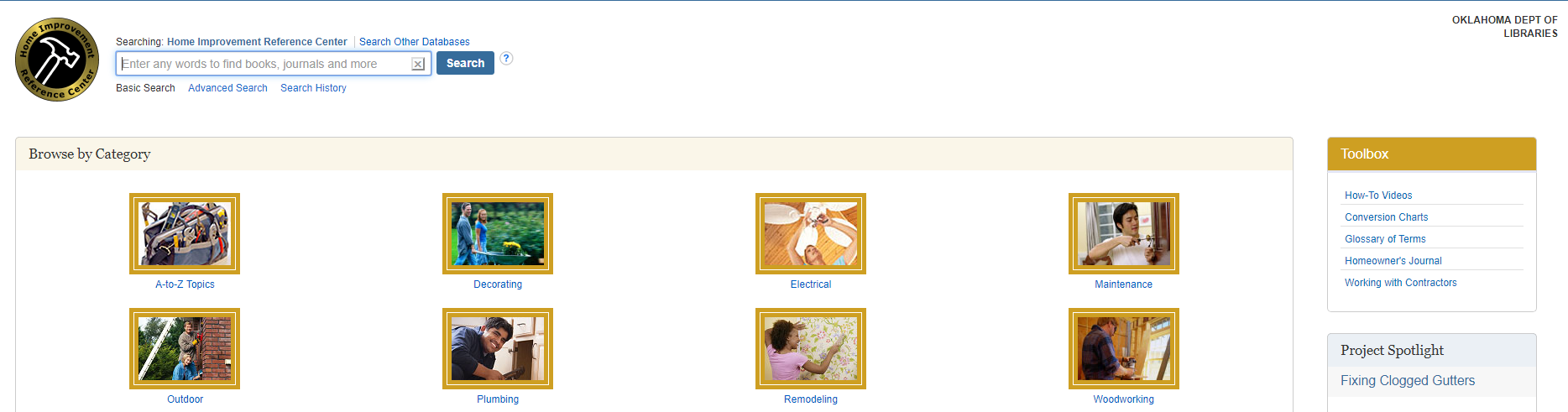 Husband looking at beefing up security around their house…
Hobbies & Crafts Reference Center – your choice!
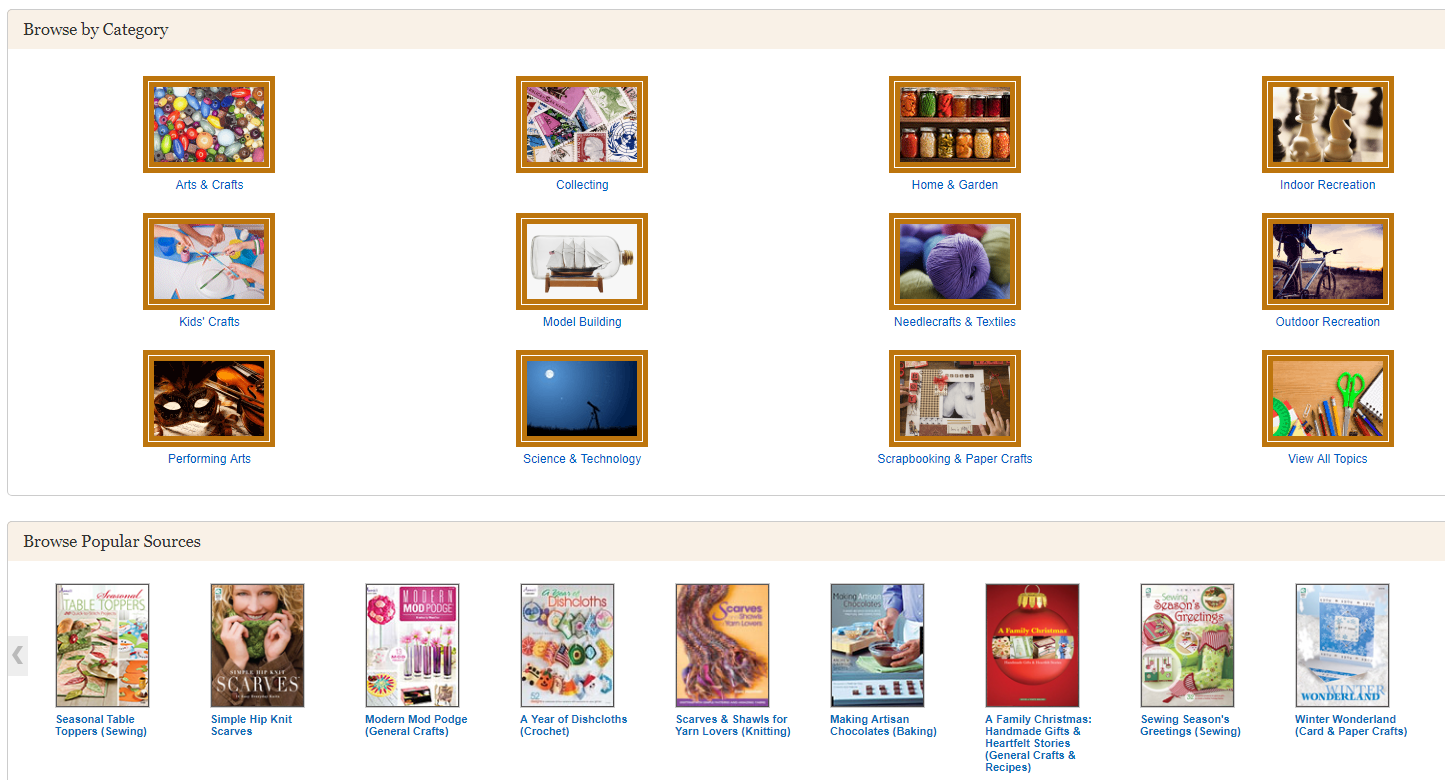 EBSCO & Government Information
ERIC – teacher from the local public school is collaborating on a program with the school librarian for special needs students.  They want to search the literature for others who may have done a similar project before.  
*have ERIC Documents which are “unpublished” research, some dissertations and governmental “Education Reports” from agencies like the National Center for Education Statistics
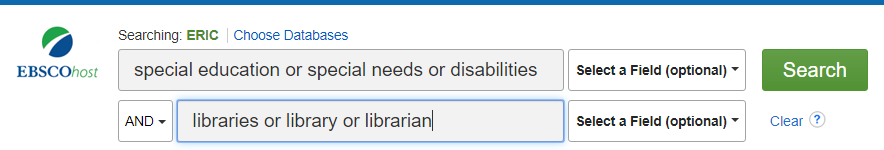 Medline – Nursing student needs peer-reviewed research articles for course assignment. 
*research studies by govt agencies and/or supported by govt grants



MAS Complete – high school student is assigned to find primary documents for US History assignment on Thomas Jefferson. 
*can filter by “Primary Source Documents” when in this database alone
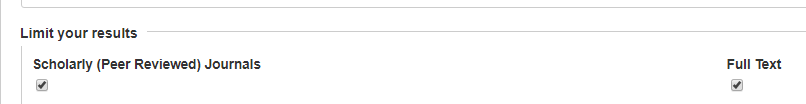 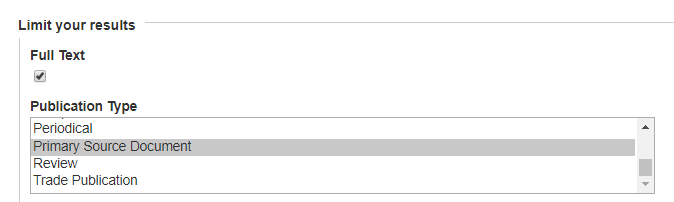 TOPICsearch – An 8th grade student is looking for the text of public speeches given on the subject of immigration.
*can filter by “Government Documents” when in this database alone
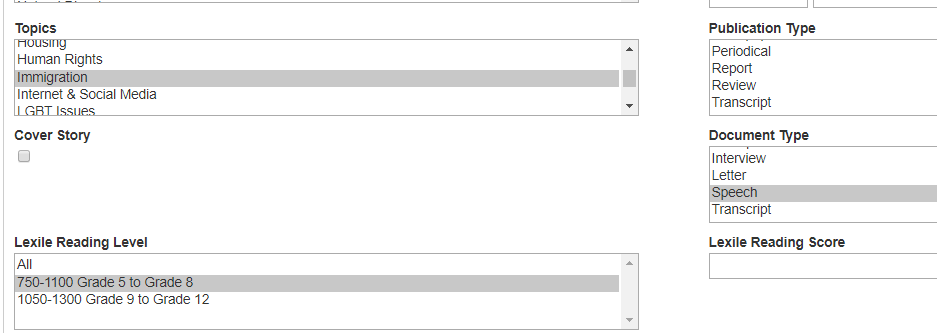 This is searching all of EBSCO…
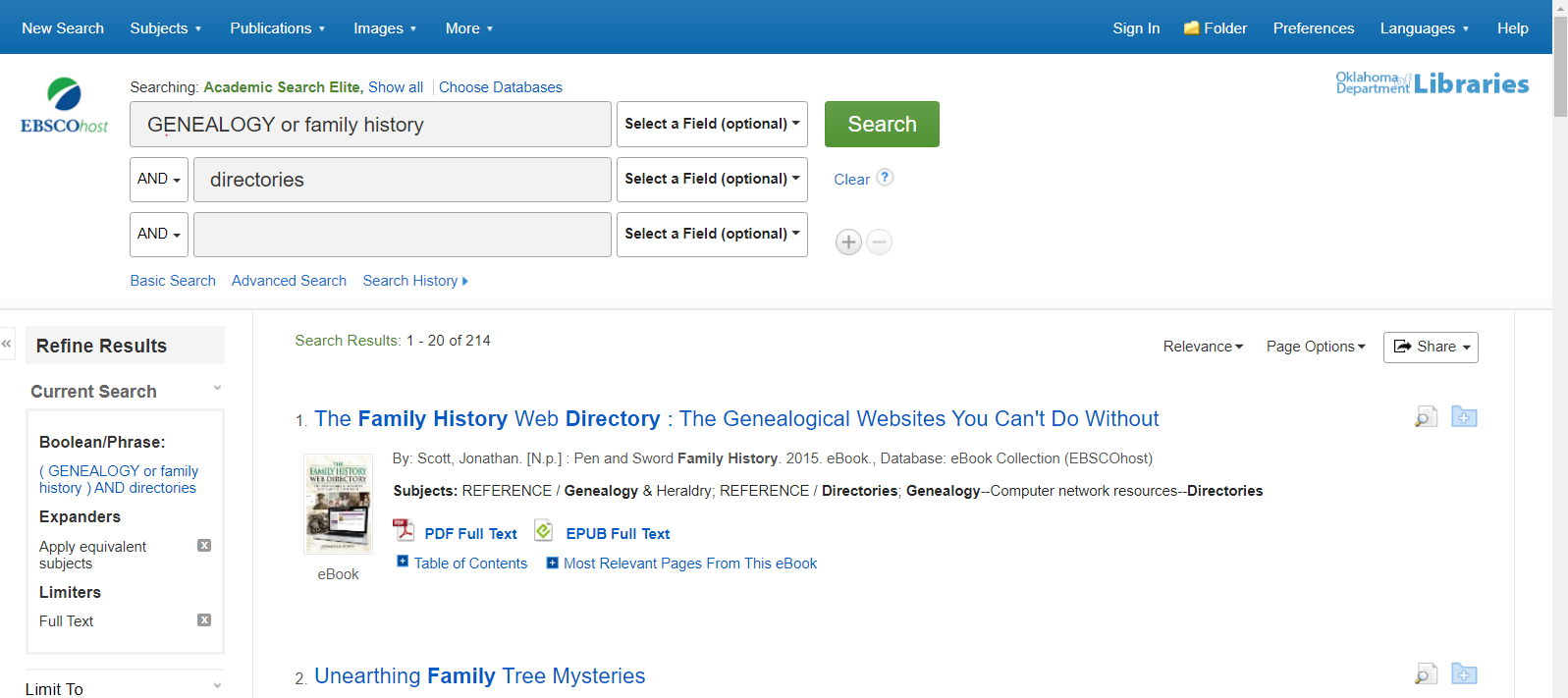 https://digitalprairieok.net/student/
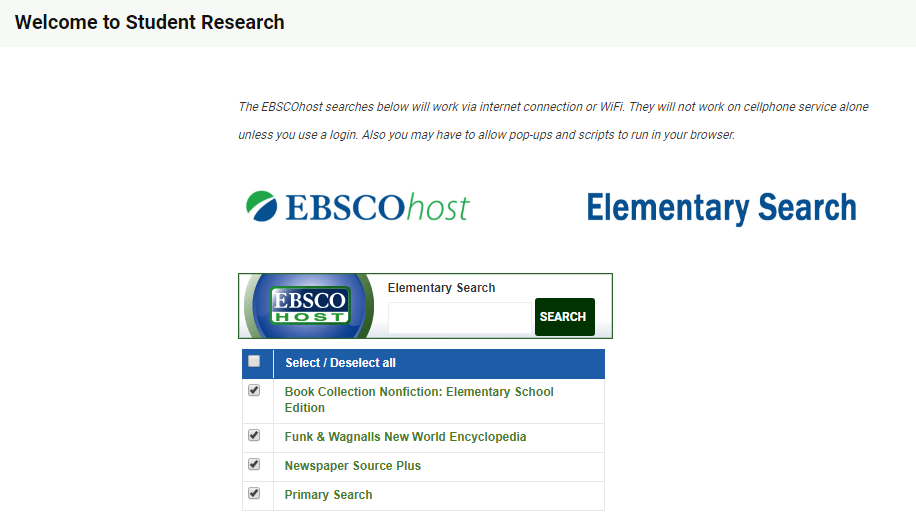 From sample search
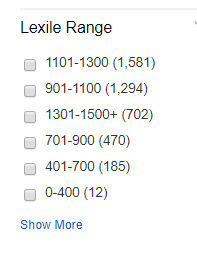 https://digitalprairieok.net/student/
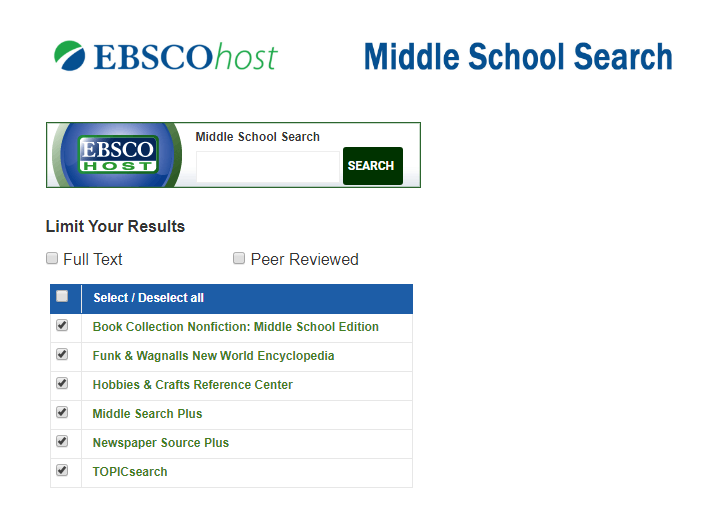 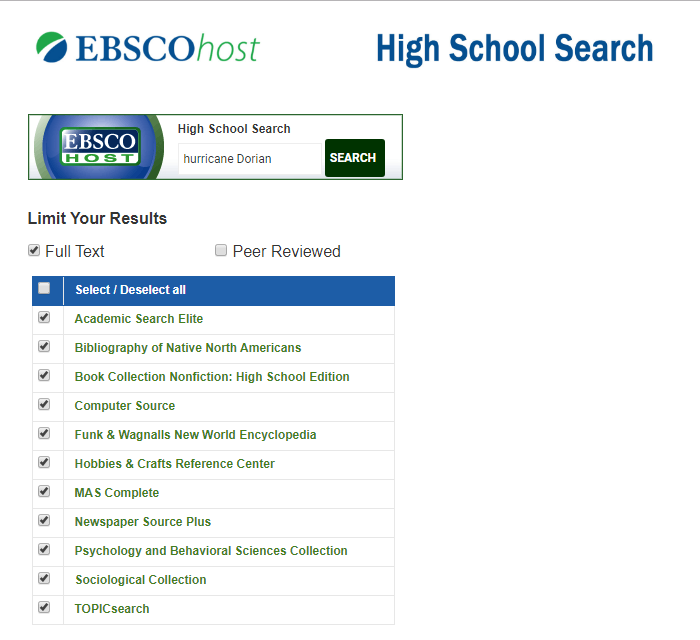 https://digitalprairieok.net/student/
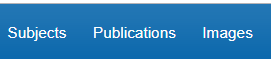 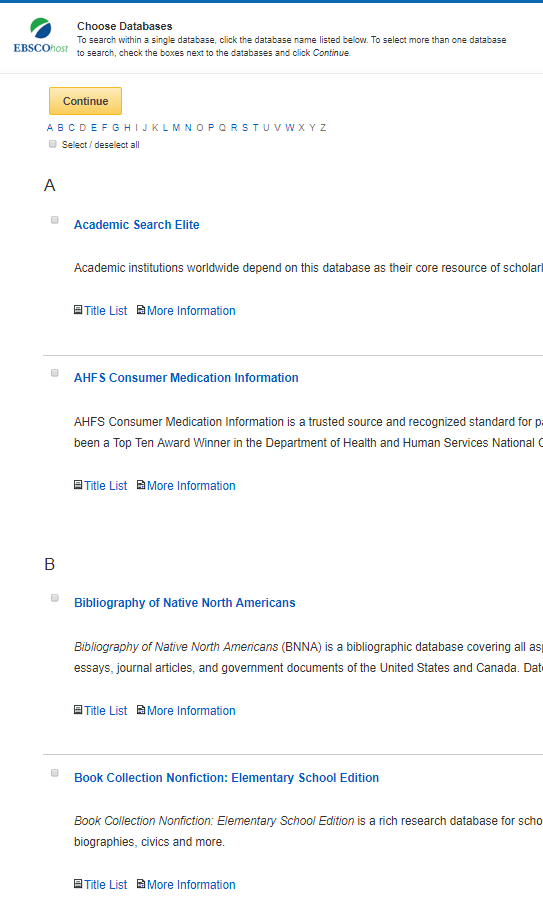 Getting there…
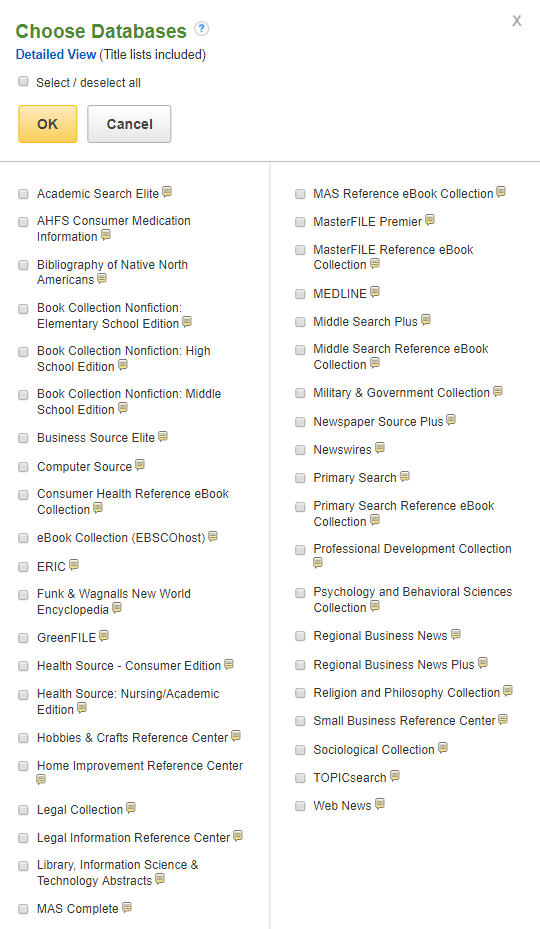 Grab some bookmarks!
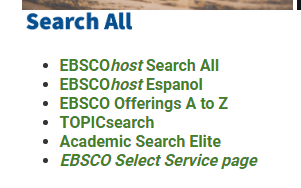 More that you might want to explore…
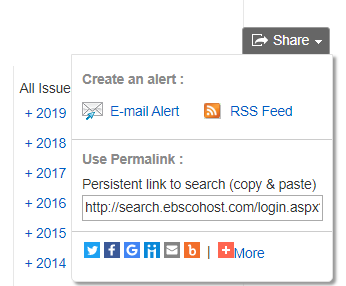 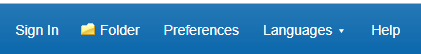 Folder
Journal alerts  
https://digitalprairieok.net/tutorials/ 
	and marketing materials

Also check out https://digitalprairieok.net/ for Images of Oklahoma,  Confederate pension records, Ada Lois Sipuel legal case files, Oklahoma postcards, and so much more…
Guided Searching
51
Google 
Google Scholar
Academic Search Elite
GreenFILE
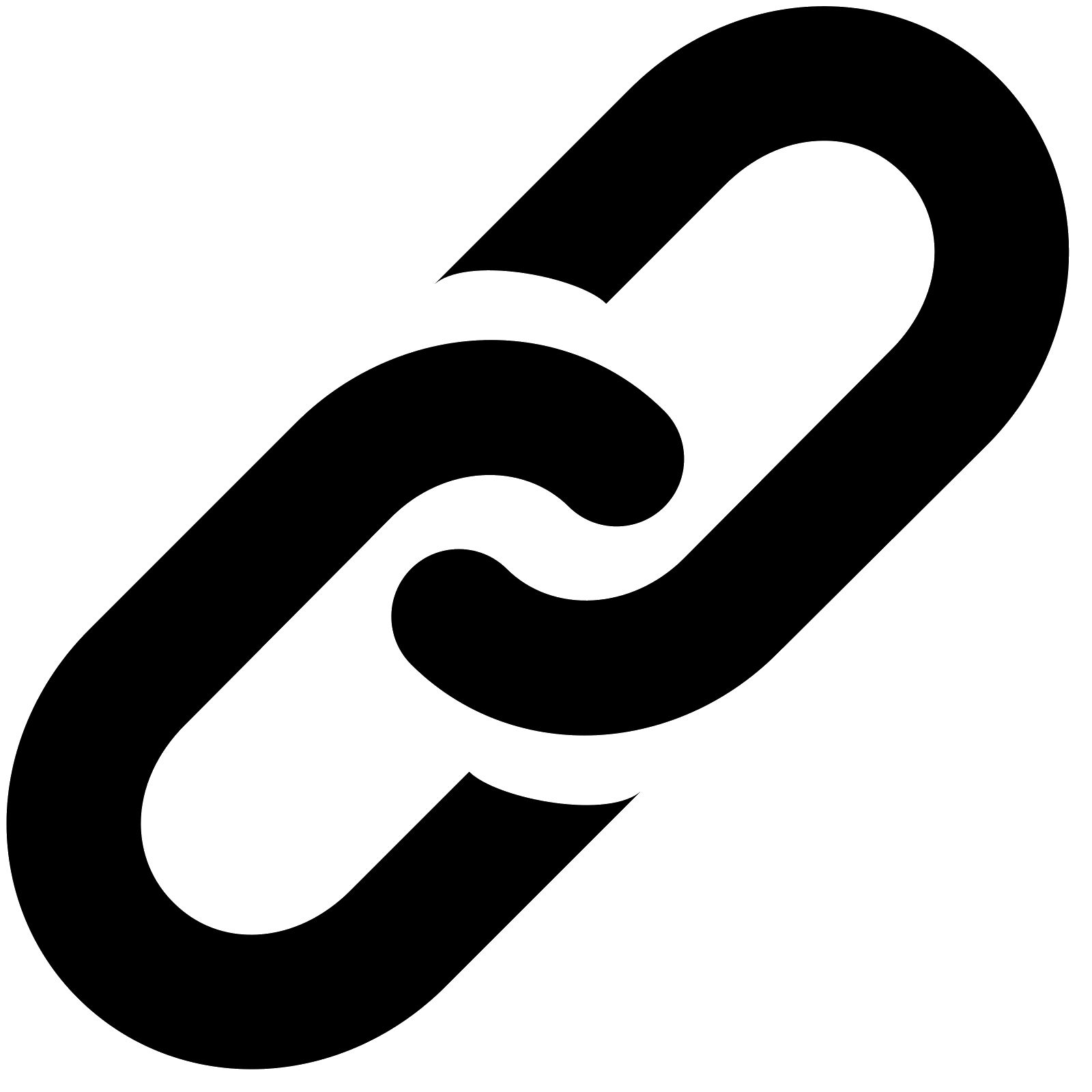 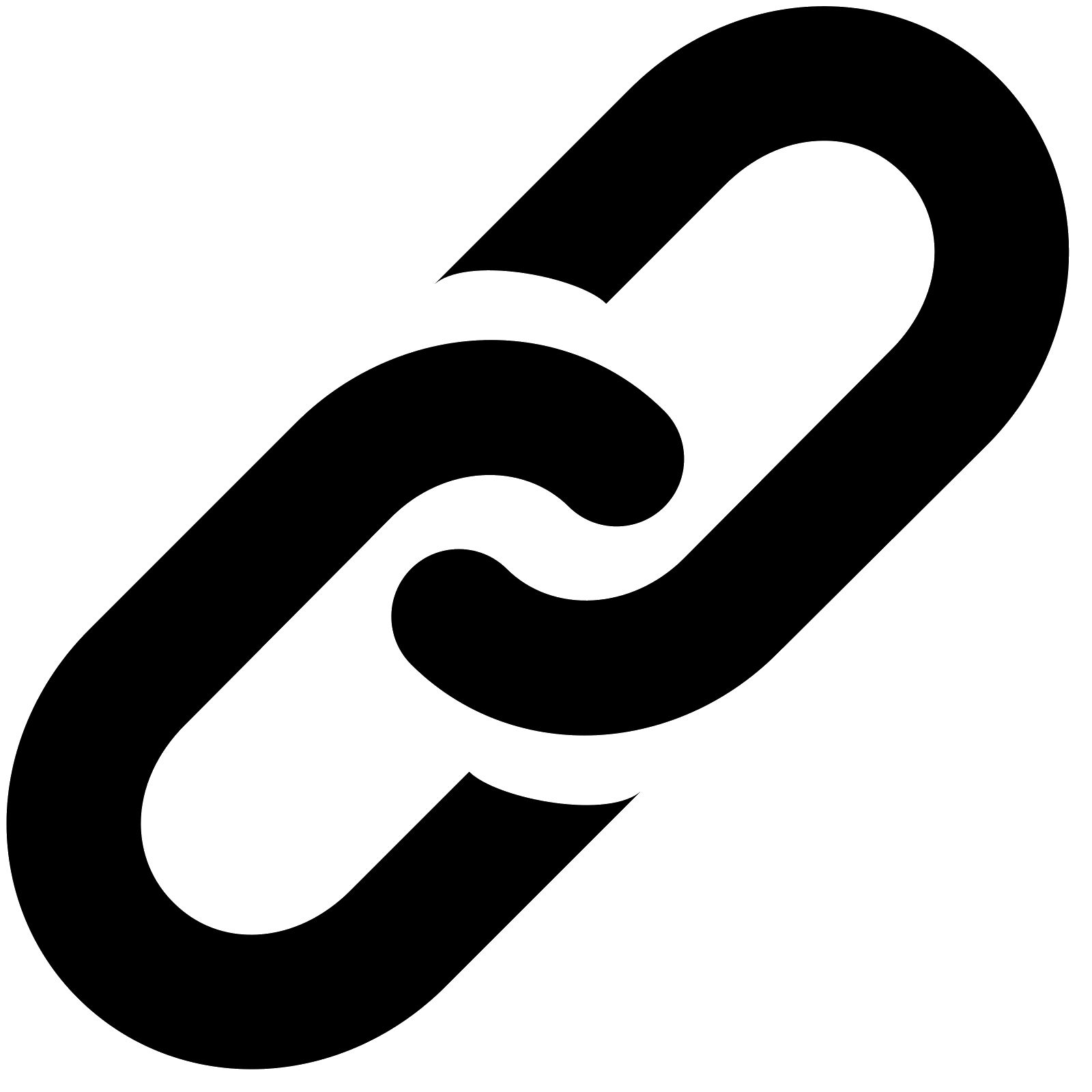 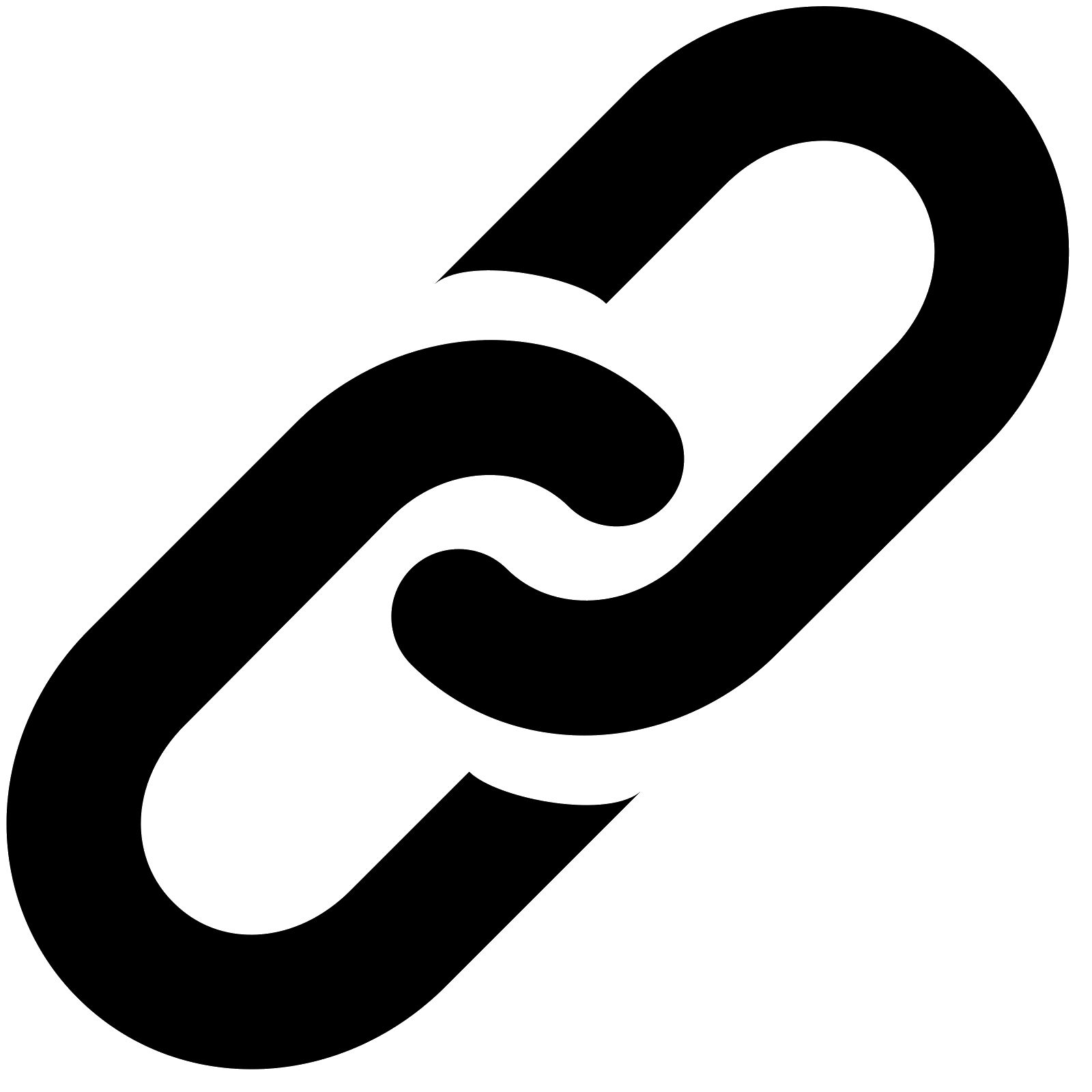 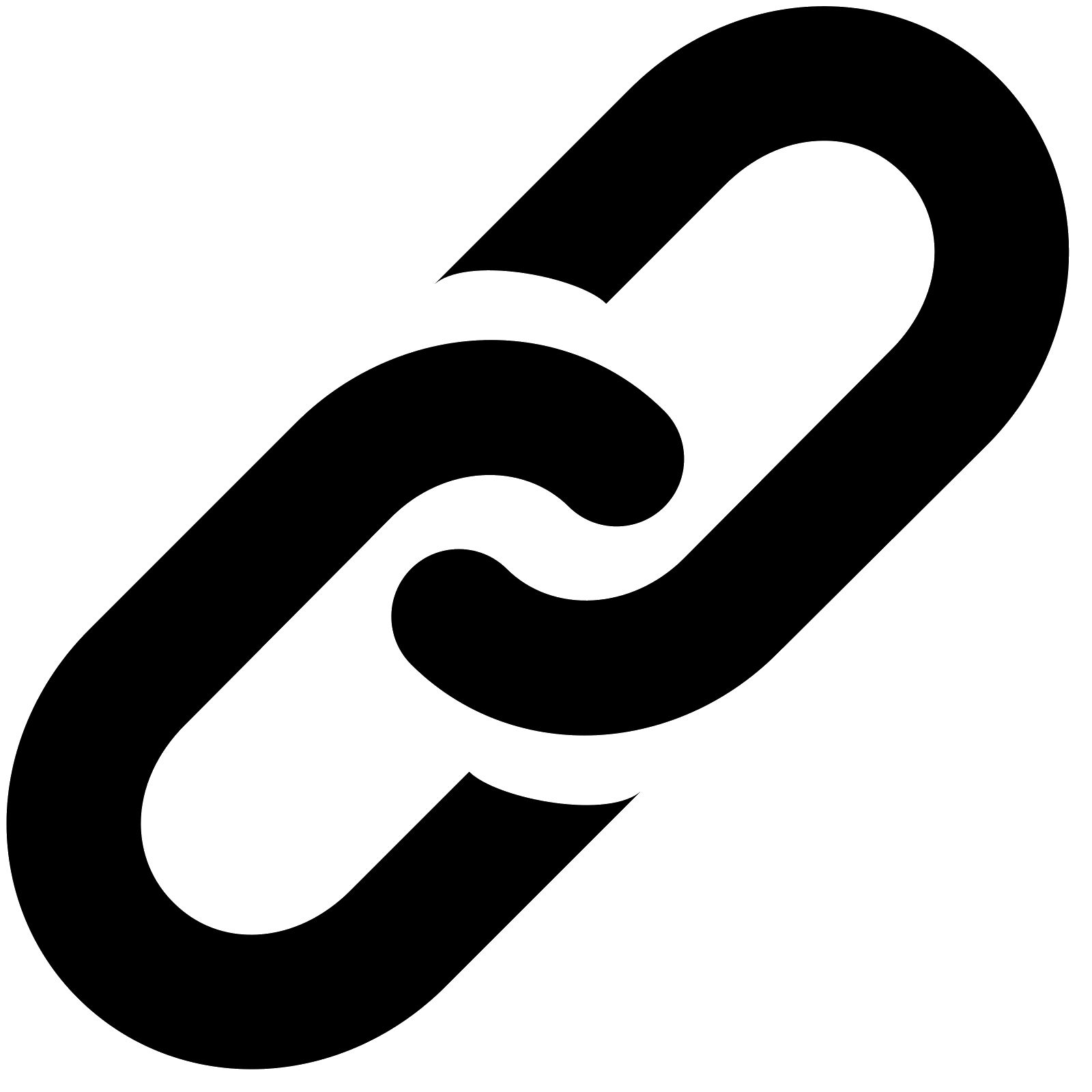 Search and Find
52
Use the search term “fishing”
For each resource, ask:
How many results?
How are they sorted/organized? Do I have options?
What kinds of information am I finding?
Other observations
Part 4:Apps and Social Media
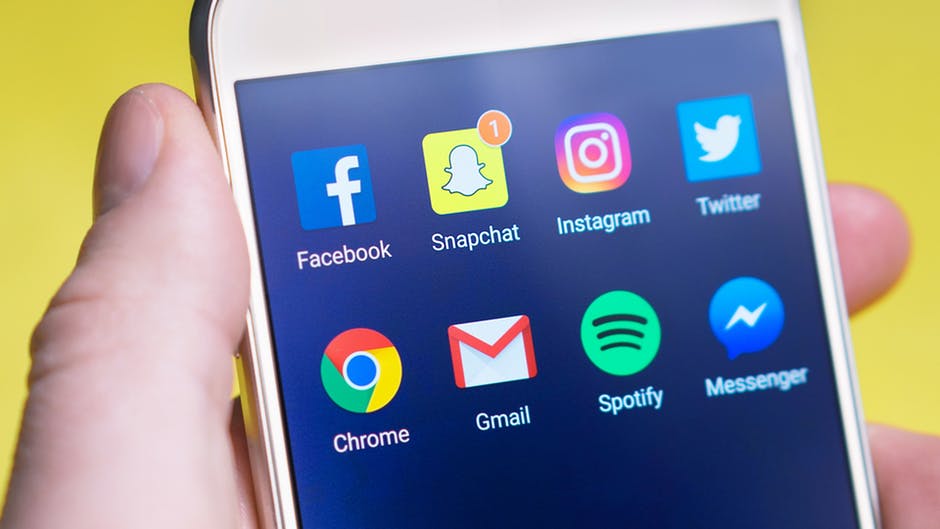 53
Apps for Mobile Devices
54
Goodreads
Apps tied to your LMS, e. g. Digby
Apps for e-reading, e. g. Kindle, Overdrive/Libby, hoopla
Mobile version of your library homepage
Social Media Marketing
55
Facebook, Twitter, Instagram are the basics
Use what you’re comfortable with and will use consistently.
Consider getting the youths involved: shelvers, pages, library teens. Keep control, but give them a chance to participate.
Social Media Marketing cont’d.
56
Photo permission. Remember the usage rights option in Google Image search.
Consider a social media dashboard like Hootsuite or Tweetdeck that will let you schedule posts
Blogging is old-school, but still works, especially if auto-posted to social media.
Part 5: Wrap-up
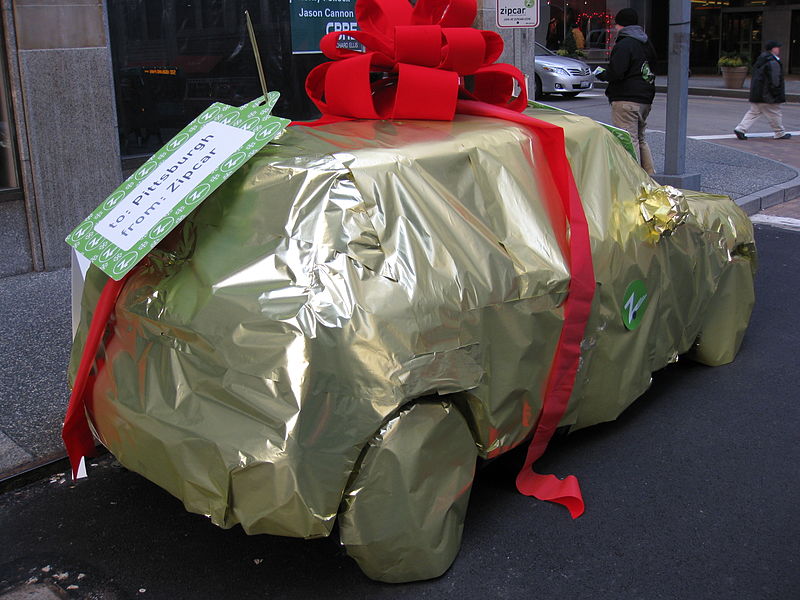 57
What to do when you get home
58
Find your library's technology plan, internet use policy, and tech manual, and get to know them.
Find your network equipment and learn who to contact in case of problems.
Learn what databases your library has access to. If you aren't using Digital Prairie, contact Arlene Paschel (arlene.paschel@libraries.ok.gov) if you need help.
Post-test
Turn in to instructor in exchange for CEU certificate, and drive safe on your way home!
59
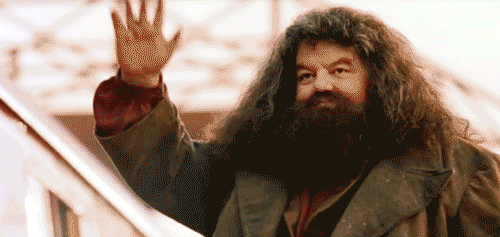